Co-directores:
 - Dr. Pedro Conthe
 - Dr. Pedro Casado
Ponente:
Dr. Pedro Casado
Medicina Interna
Hospital La Princesa
Crecimiento de cavidades cardiacas
+ 
Eje eléctrico
Crecimiento de cavidades cardiacas
¿Ritmo sinusal?
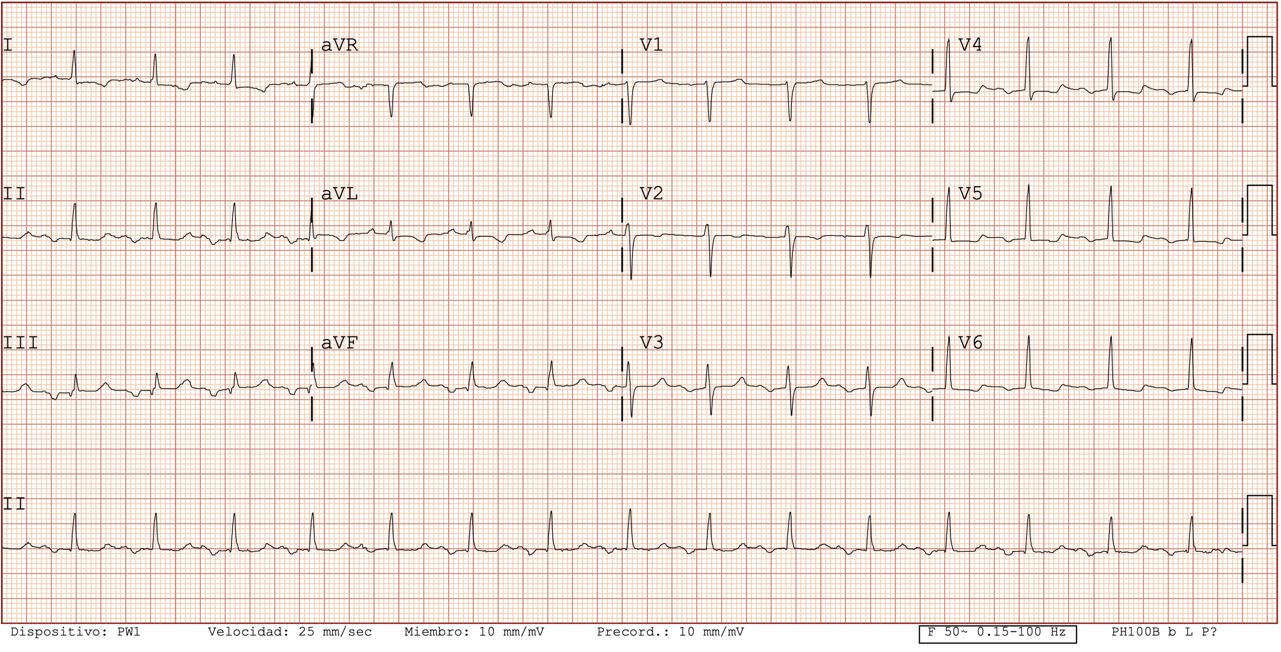 RITMO SINUSAL:
(1). Presencia de ondas P
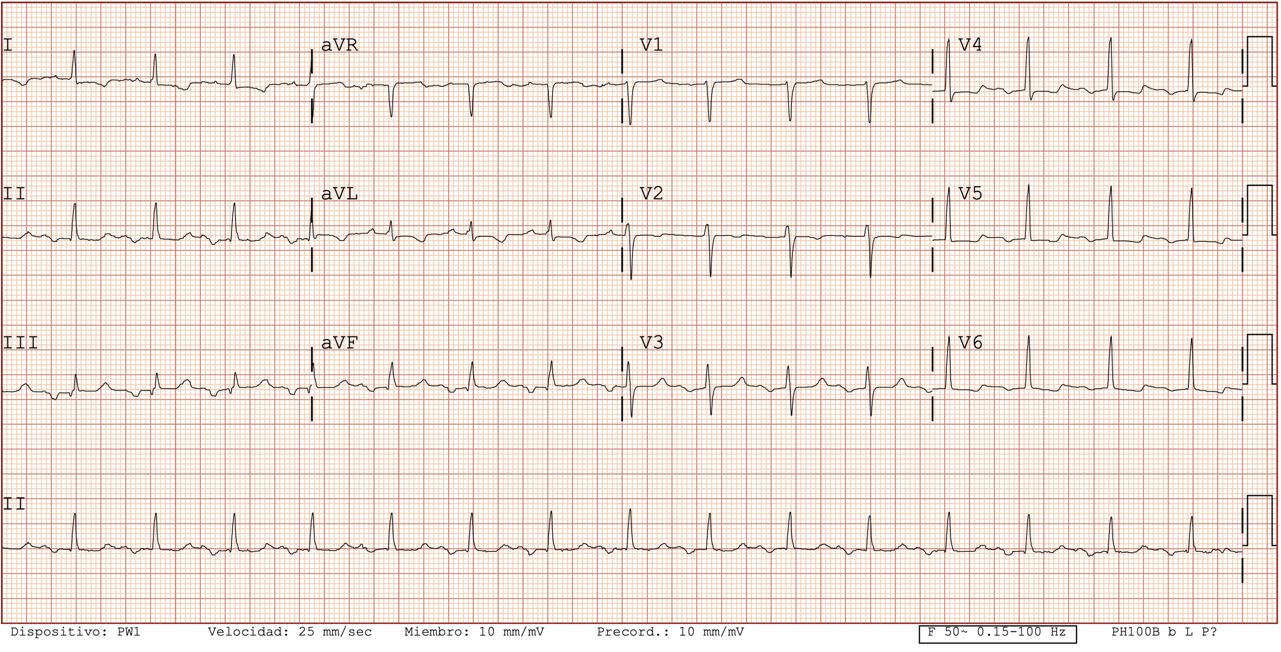 RITMO SINUSAL:
(1). Presencia de ondas P
(2). Todas las P seguidas de QRS
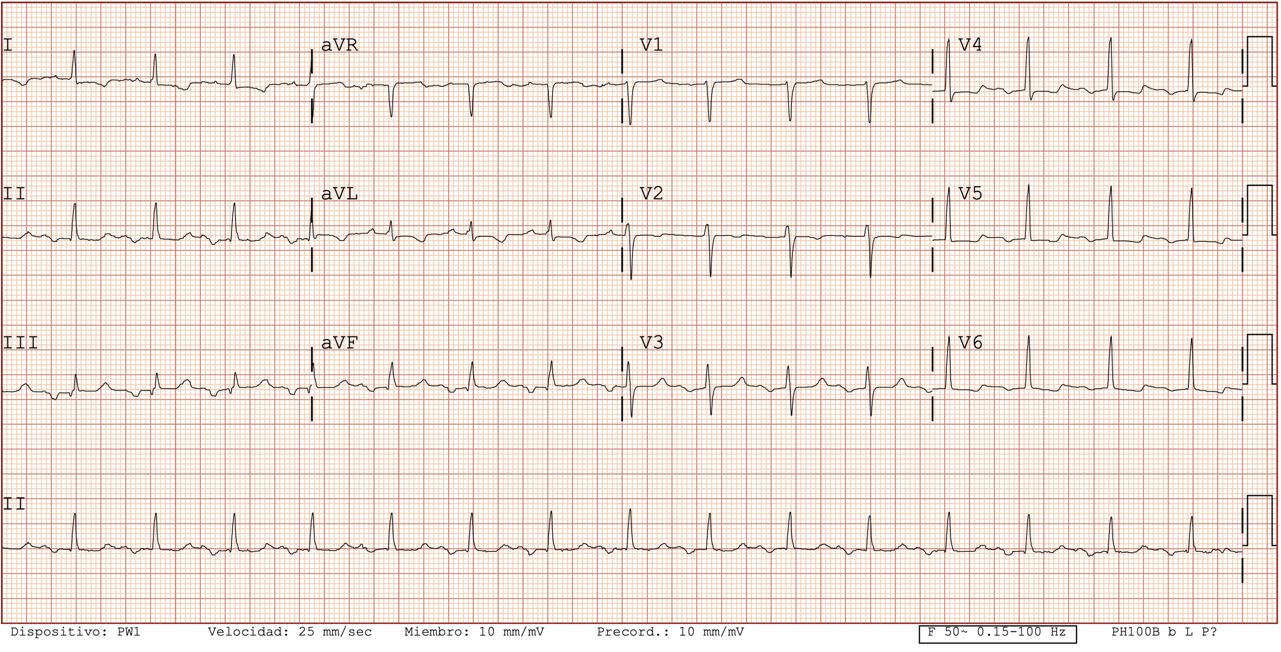 RITMO SINUSAL:
(1). Presencia de ondas P
(2). Todas las P seguidas de QRS
(3). PR constante y estable (0.12-0.20 msg)
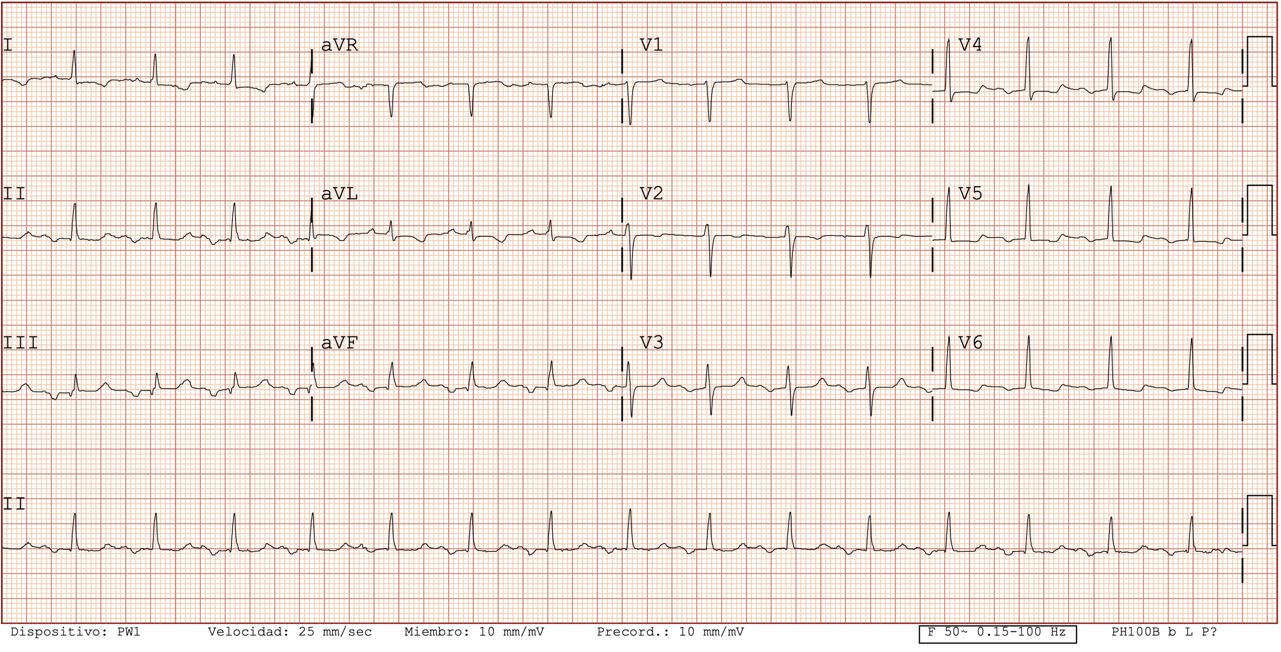 RITMO SINUSAL:
(1). Presencia de ondas P
(2). Todas las P seguidas de QRS
(3). PR constante y estable (0.12-0.20 msg)
(4). Misma morfología de la P en 1-deriv
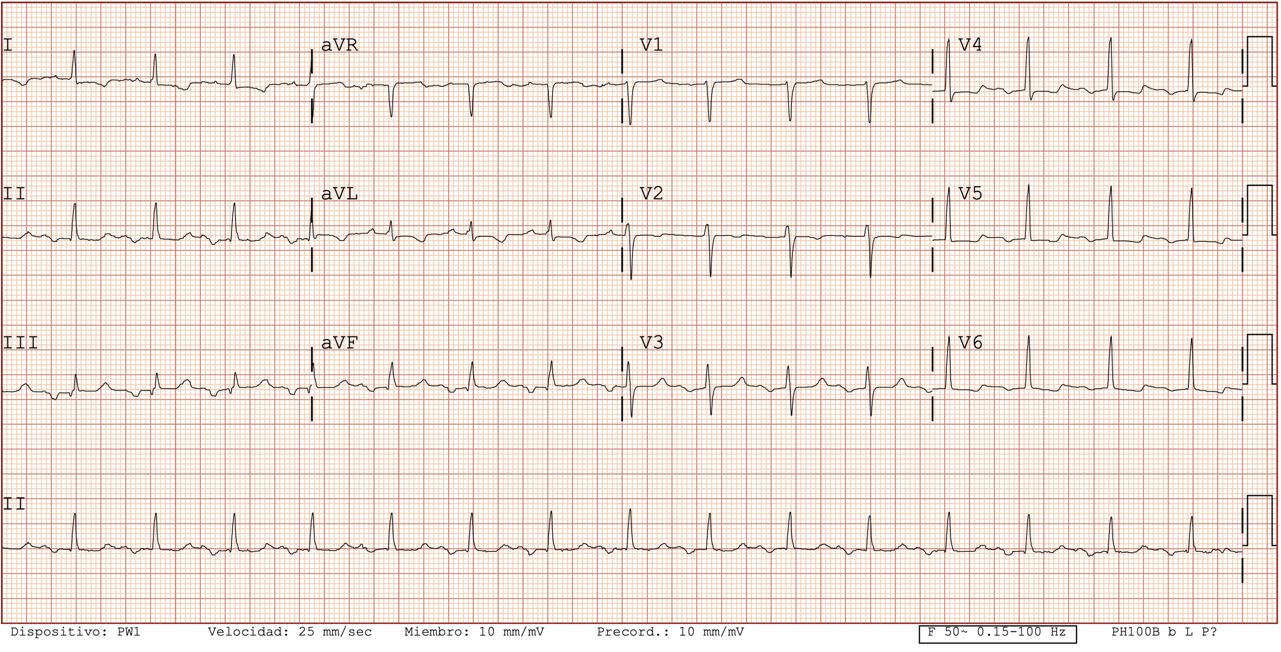 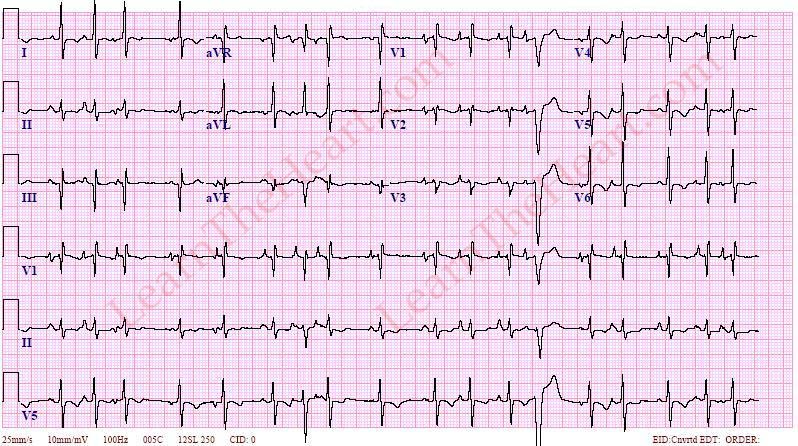 RITMO SINUSAL:
(1). Presencia de ondas P
(2). Todas las P seguidas de QRS
(3). PR constante y estable (0.12-0.20 msg)
(4). Misma morfología de la P en 1-deriv
(5). Morfología + en cara inferior
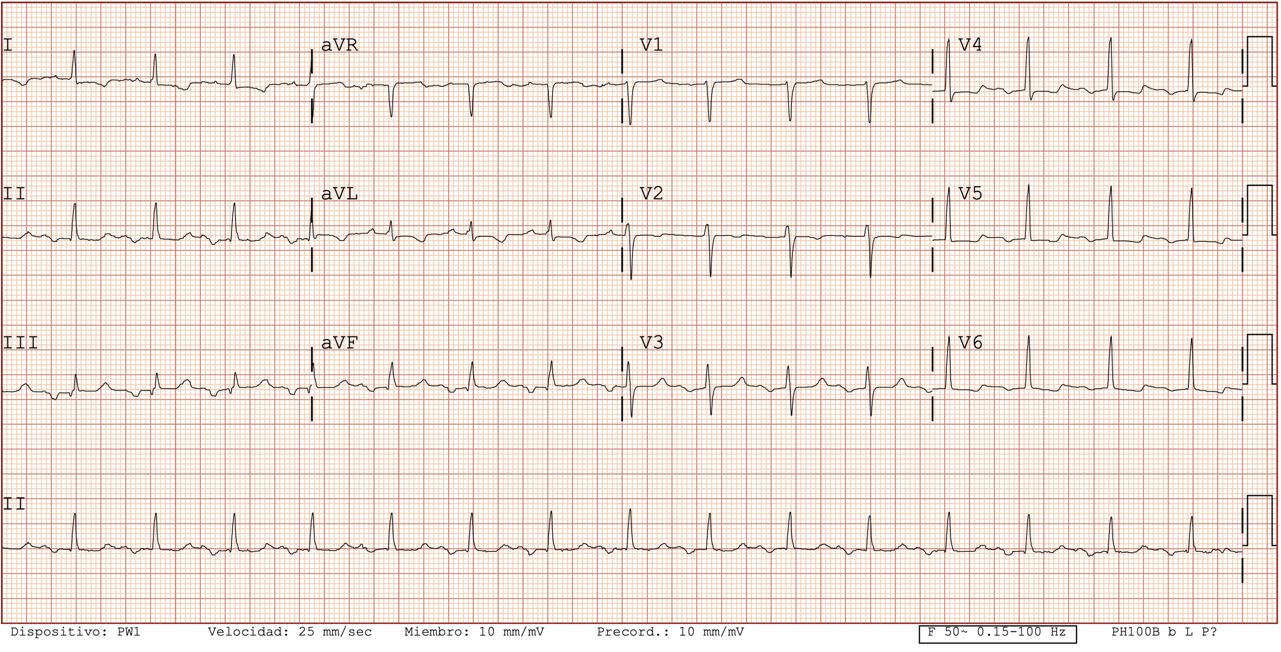 RITMO SINUSAL:
(1). Presencia de ondas P
(2). Todas las P seguidas de QRS
(3). PR constante y estable (0.12-0.20 msg)
(4). Misma morfología de la P en 1-deriv
(5). Morfología + en cara inferior
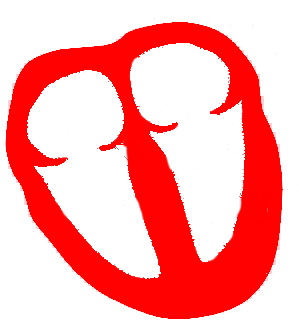 16
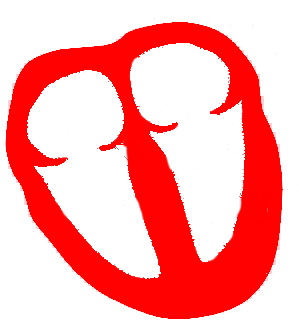 17
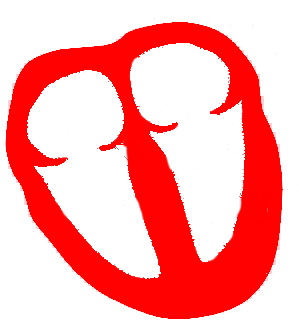 18
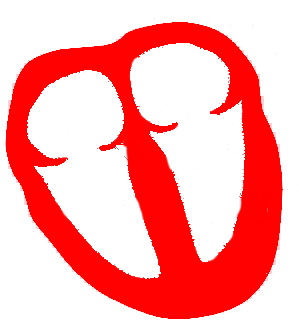 19
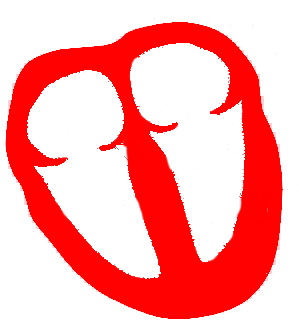 20
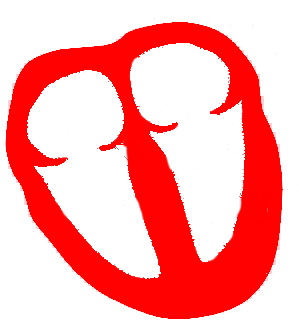 21
21
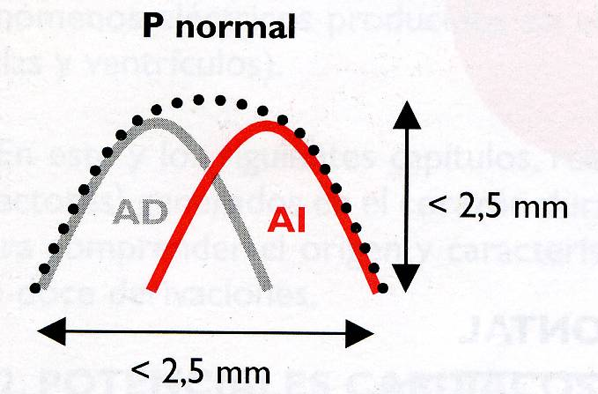 22
Voltaje
Tiempo
23
[Speaker Notes: Ordenadas: voltaje
Abscisas: tiempo]
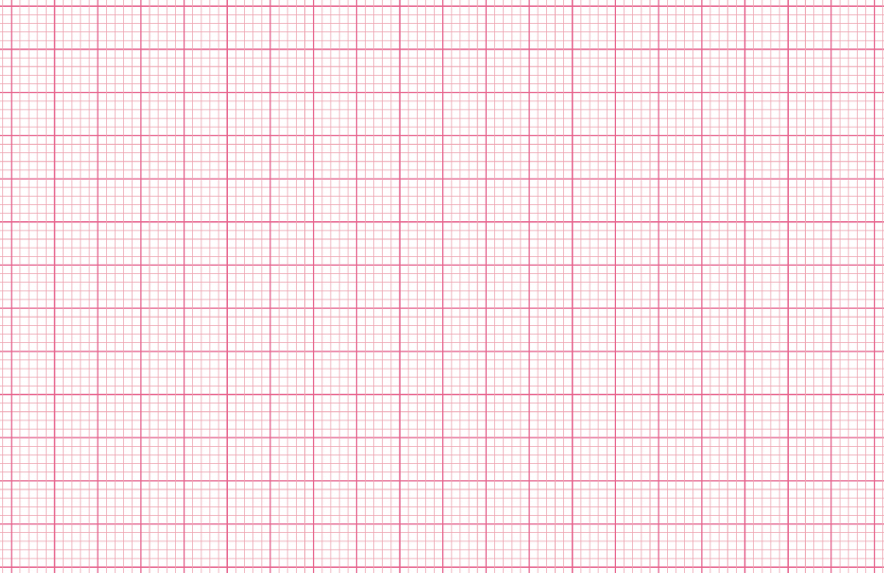 20mm/mV
10mm/mV
5mm/mV
1mm= 0.04 seg
50mm/seg
25mm/seg
12,5mm/seg
24
¿Dónde se ve mejor la onda P?
Definiciones. Onda P
Refleja el impulso eléctrico que se origina en el nódulo sinusal disparando la despolarización atrial.
La onda P normal representa la despolarización auricular.
Se visualiza como una deflexión positiva más evidente en II y bifásica (+/- ) en V1 – V2.
No mide más de 0,1 segundo (duración) y 2,5 mm de alta.
La dirección del impulso es de nodo sinusal a nodo AV.
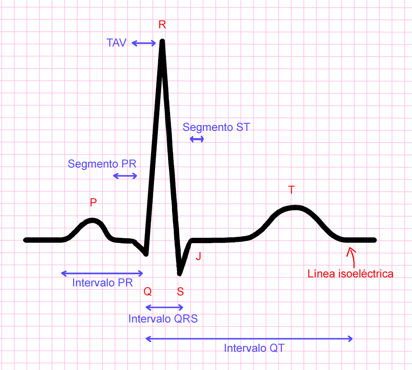 Onda P
[Speaker Notes: La onda P refleja la despolarización auricular.
Valores normales: duración menor de 2,5mm (0,10 seg) y altura menor de 2,5mm (0,25 mV)
Ya hemos definido las características que rigen la onda P del ritmo sinusal]
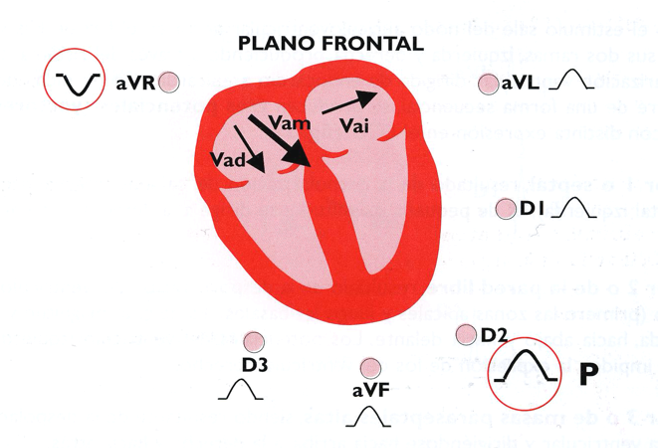 27
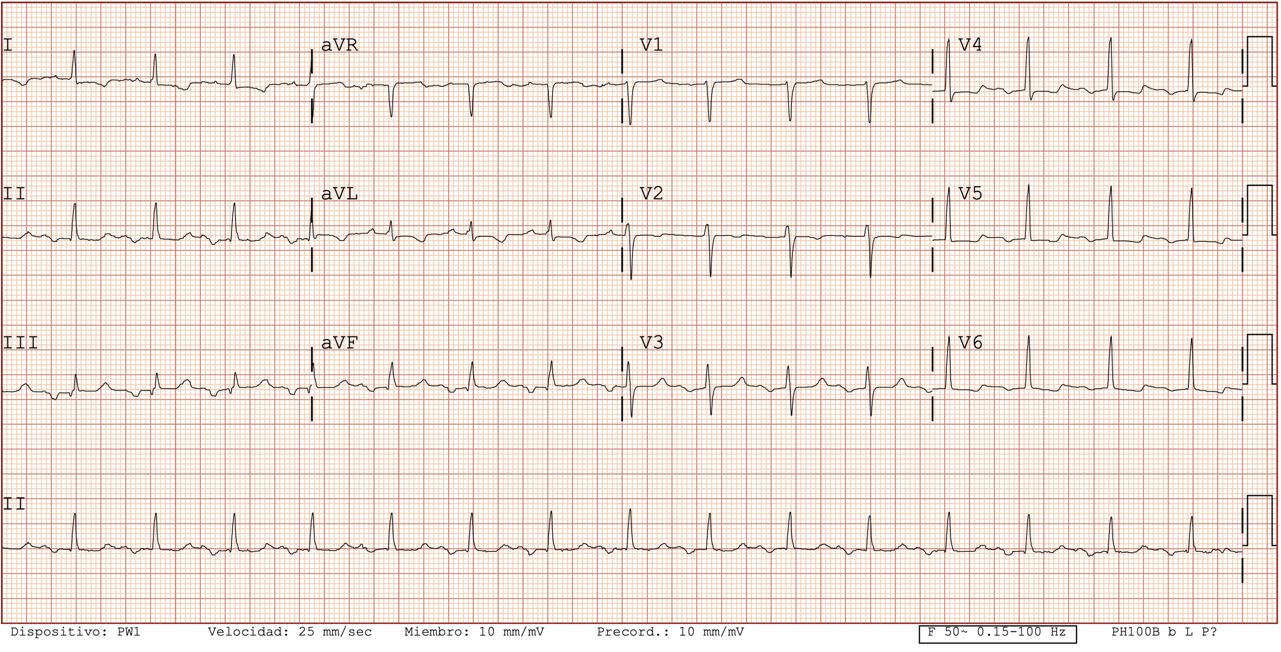 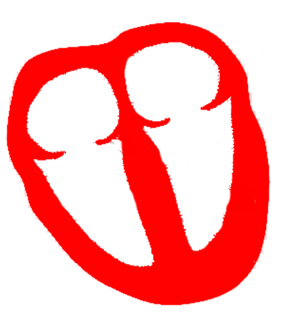 ¿Ritmo sinusal?
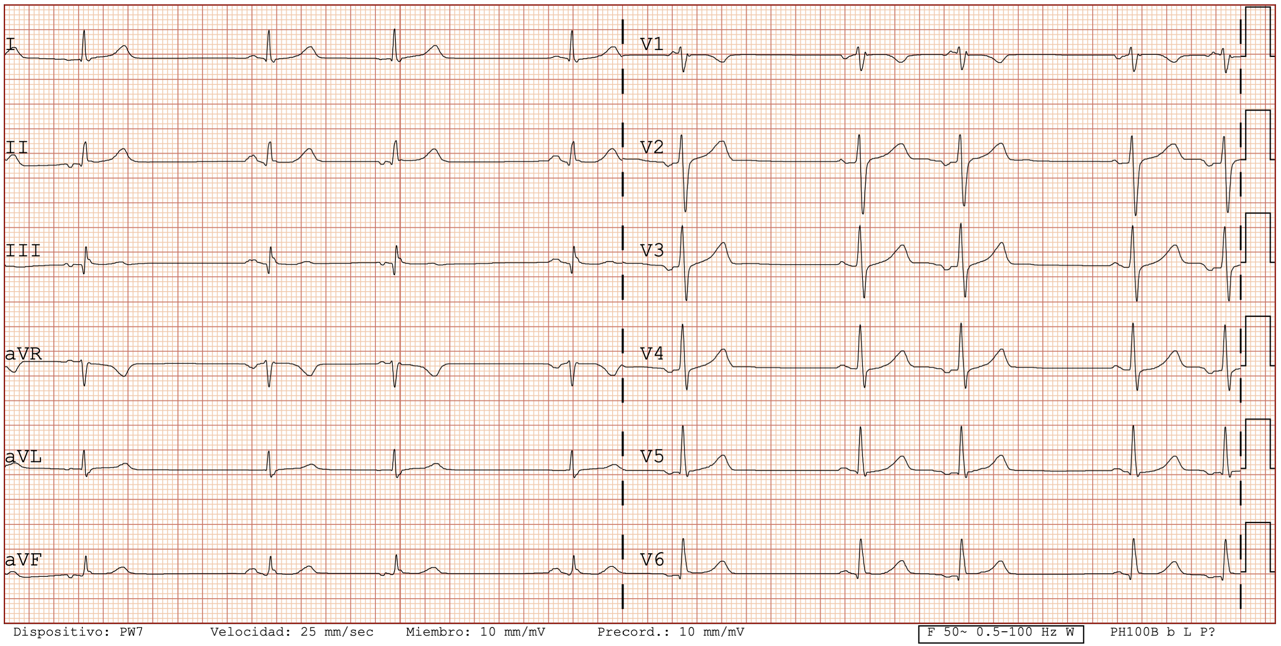 ¿Ondas P?
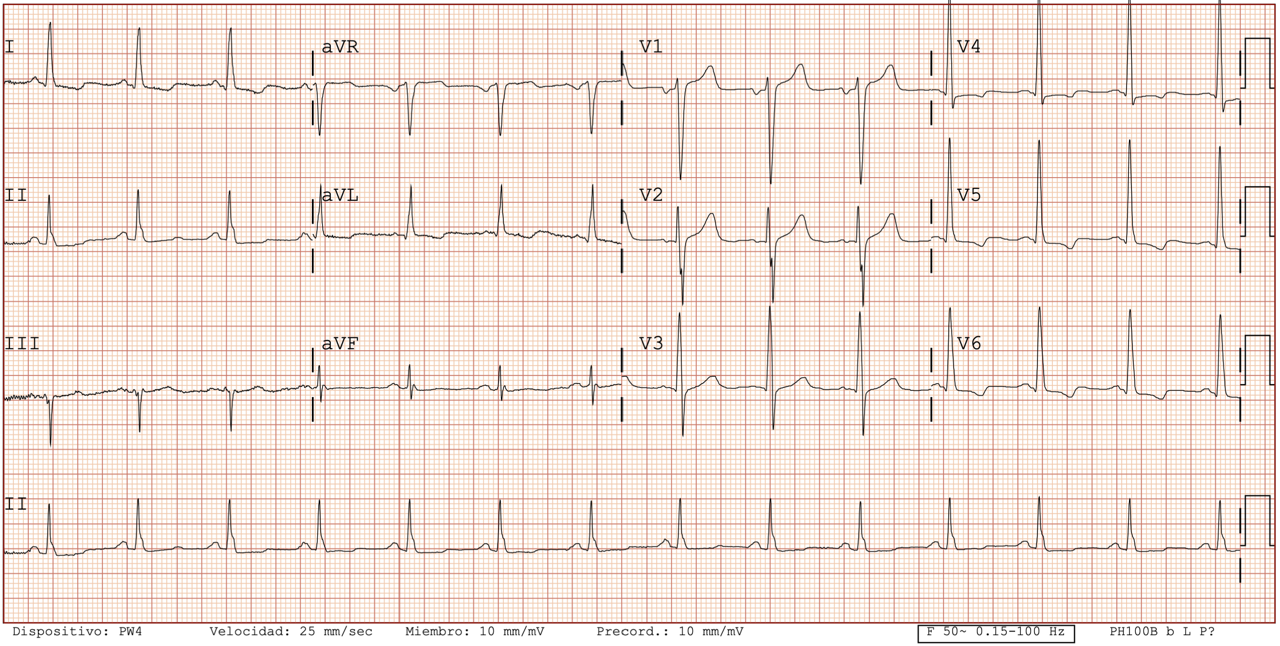 ¿Ondas P?
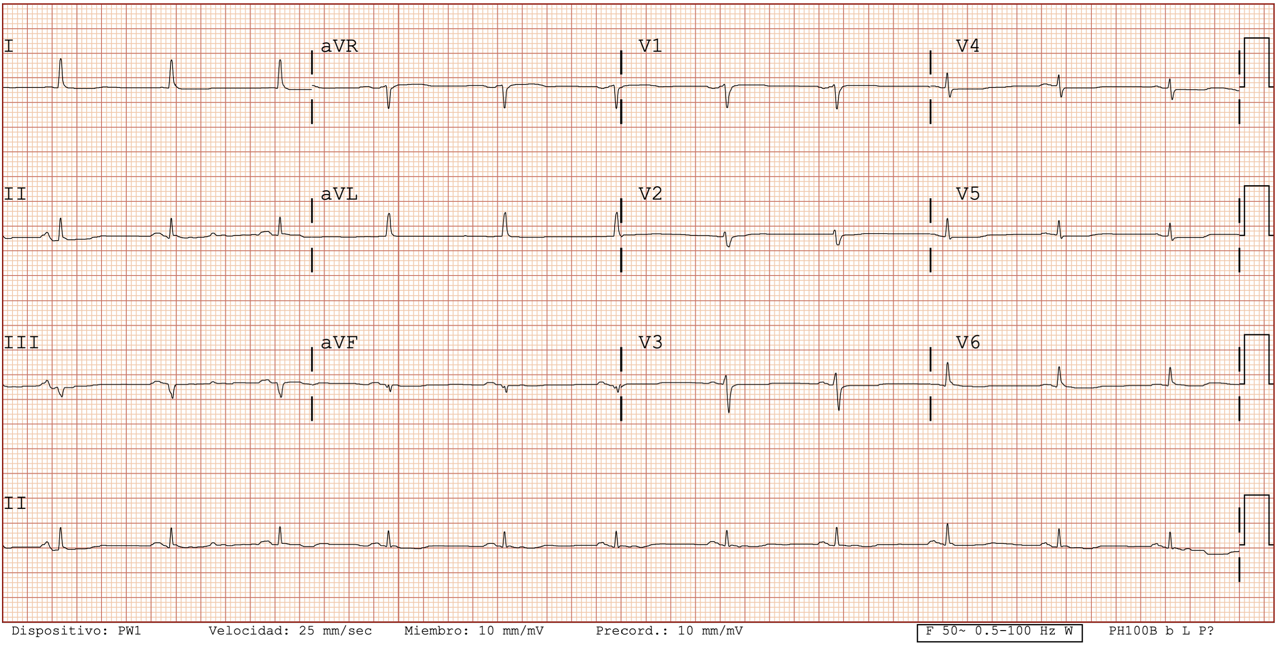 ¿Ondas P?
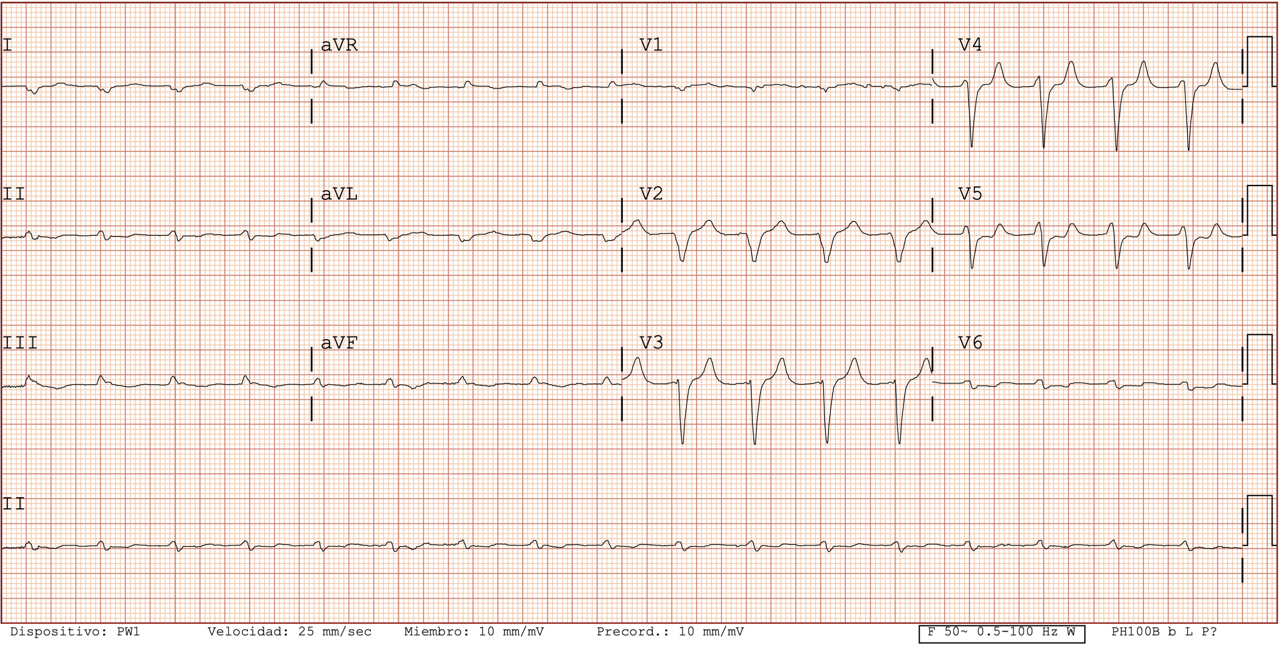 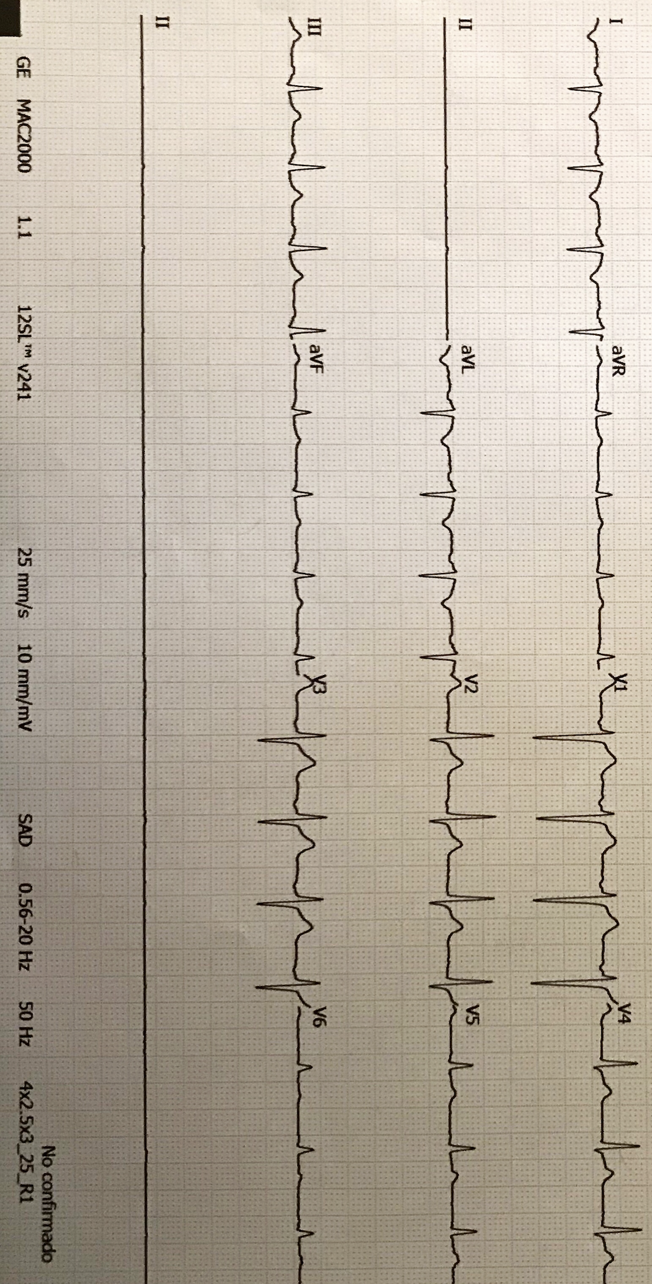 ¿Ondas P?
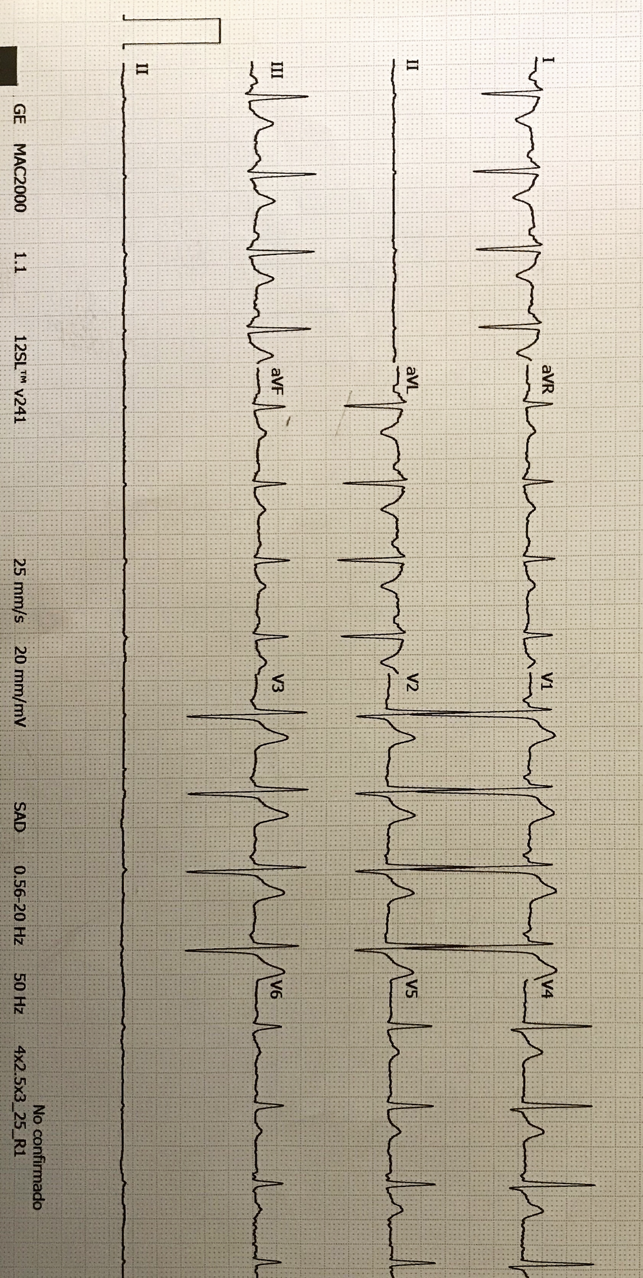 ¿Ondas P?
¿Ondas P bifásicas?
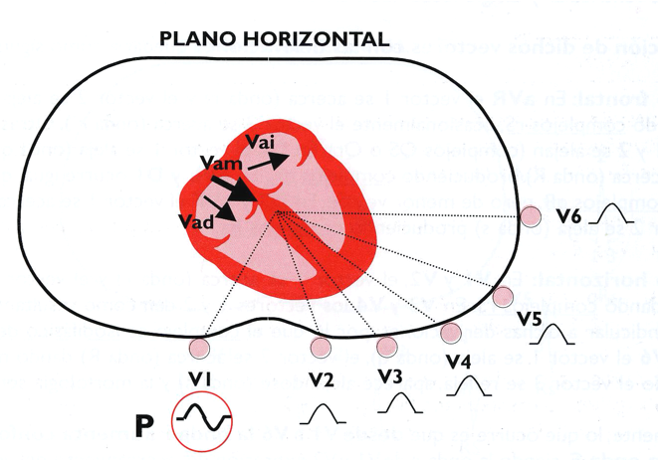 36
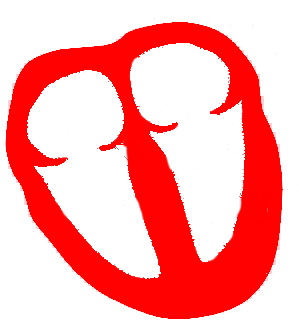 ER
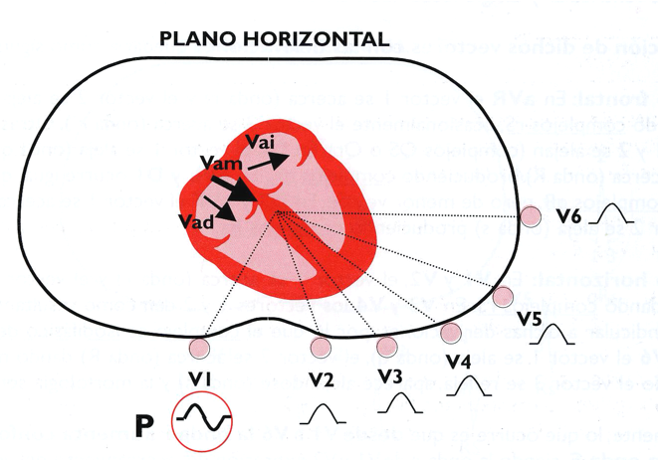 38
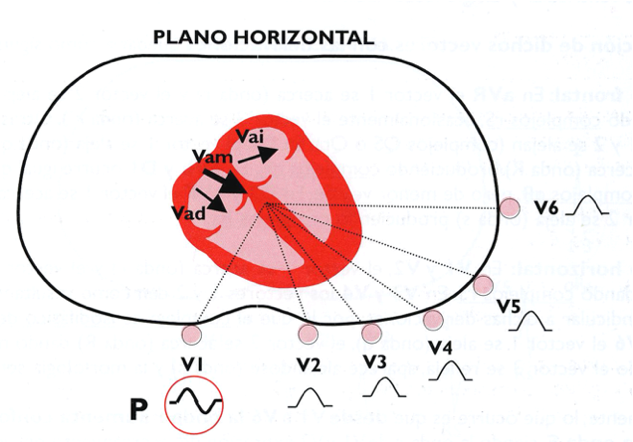 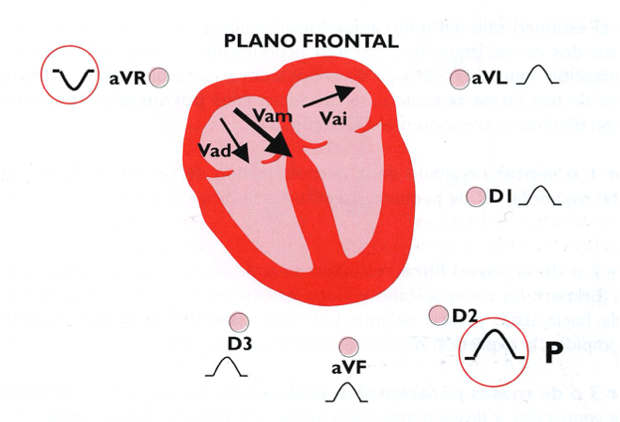 39
¿Diagnóstico ECG?
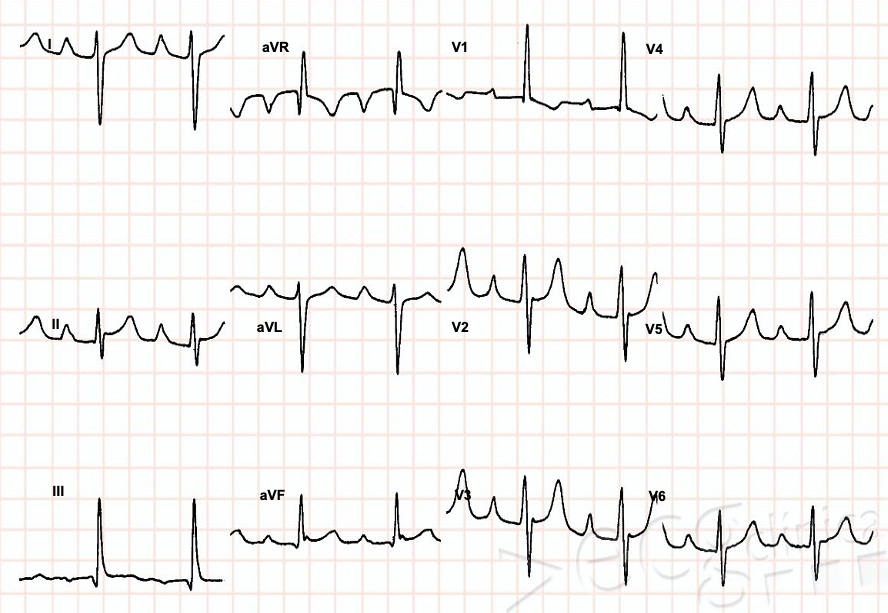 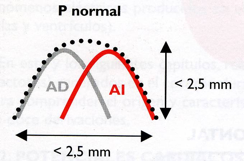 40
Crecimiento Auricular Derecho
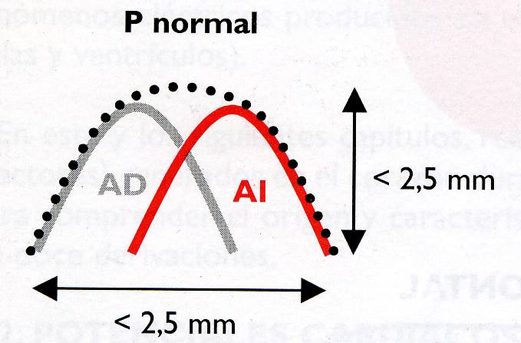 41
Crecimiento Auricular Derecho
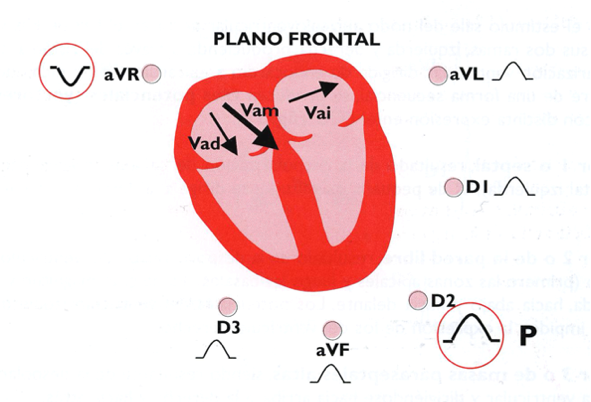 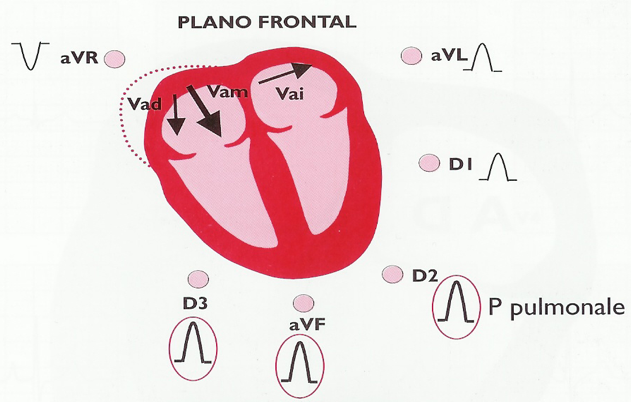 42
Crecimiento Auricular Derecho
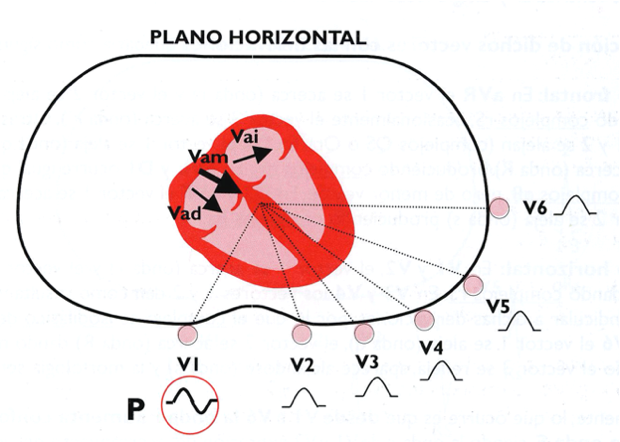 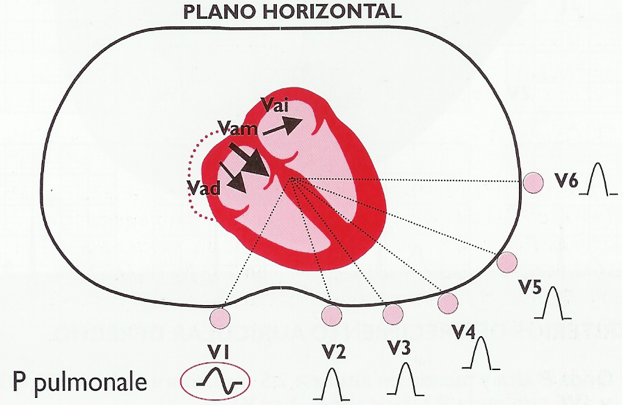 43
Crecimiento Auricular Derecho
Causas más frecuentes de crecimiento auricular derecho:
Estenosis pulmonar
Estenosis e insuficiencia tricuspidea
Hipertensión arterial pulmonar
Cor-pulmonale crónico
44
Crecimiento Auricular Izquierdo
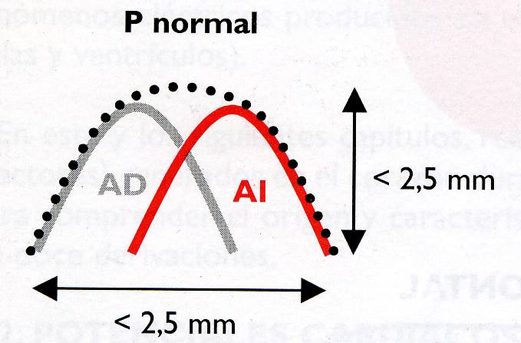 45
Crecimiento Auricular Derecho
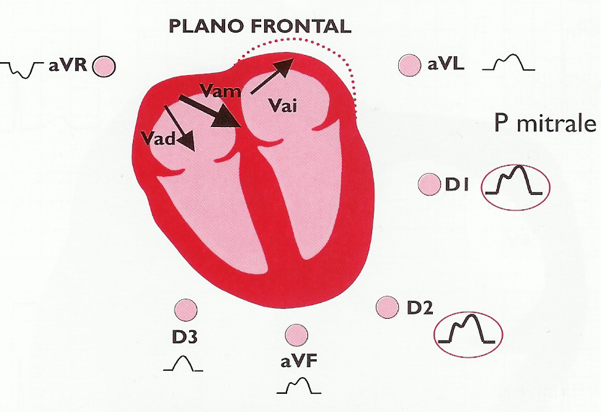 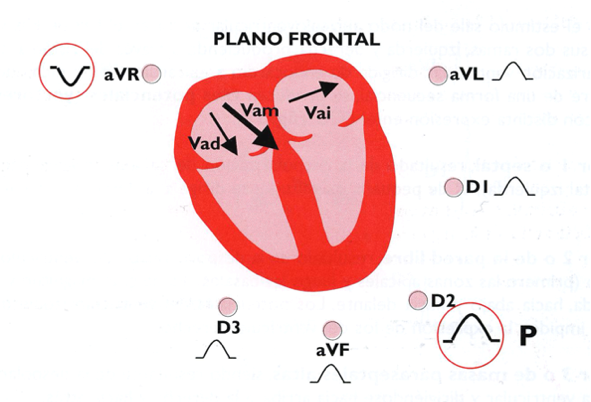 46
Crecimiento Auricular Derecho
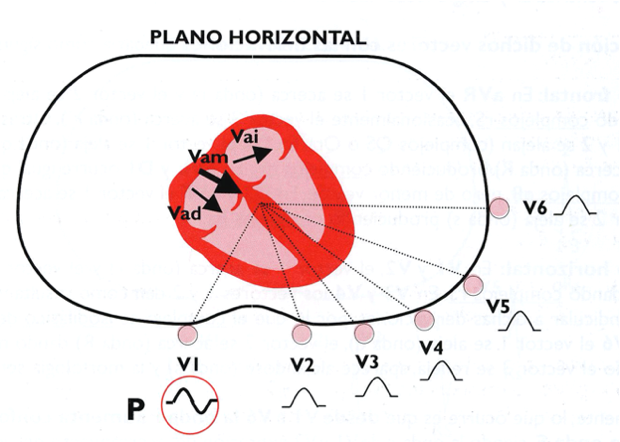 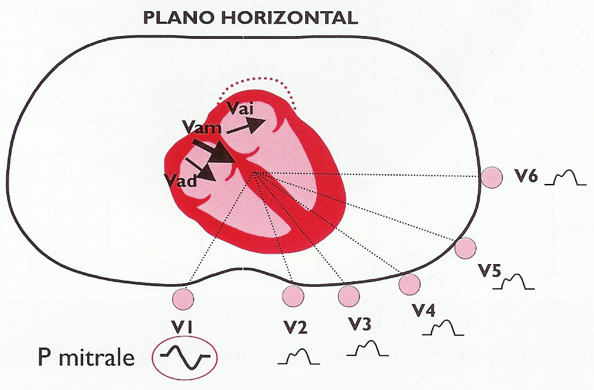 47
Crecimiento Auricular Izquierdo
Causas más frecuentes de crecimiento auricular Izquierdo:
Estenosis e insuficiencia aórtica
Estenosis e insuficiencia mitral
Hipertensión arterial sistémica
Miocardiopatías hipertróficas o dilatadas
48
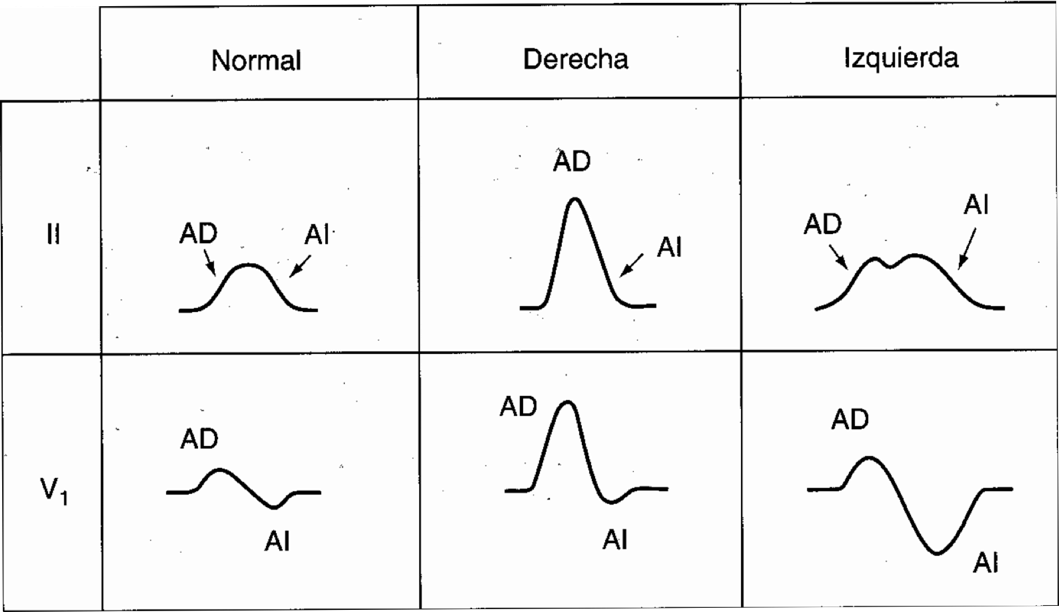 49
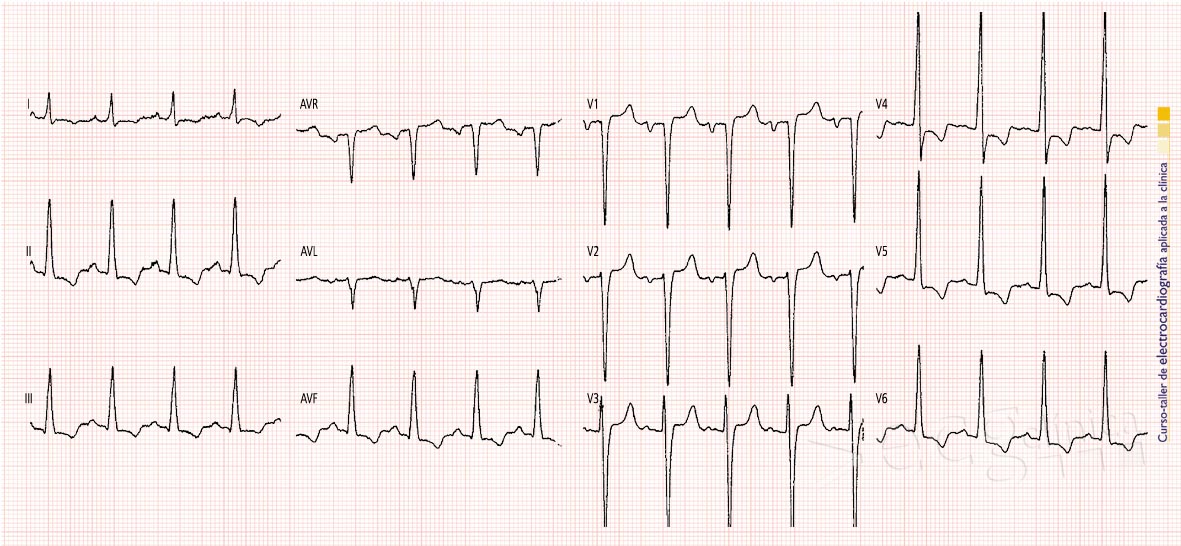 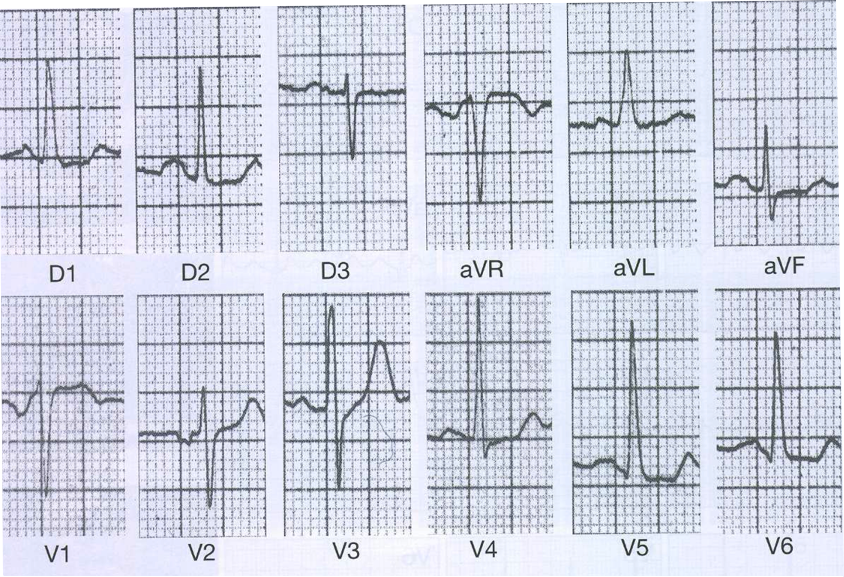 51
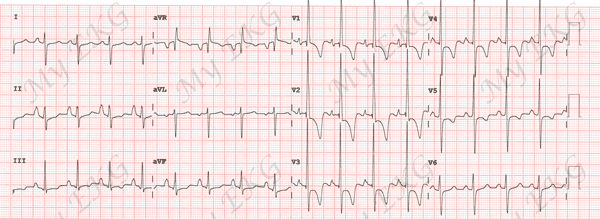 52
¿Crecimiento Aurícula Izquierda?
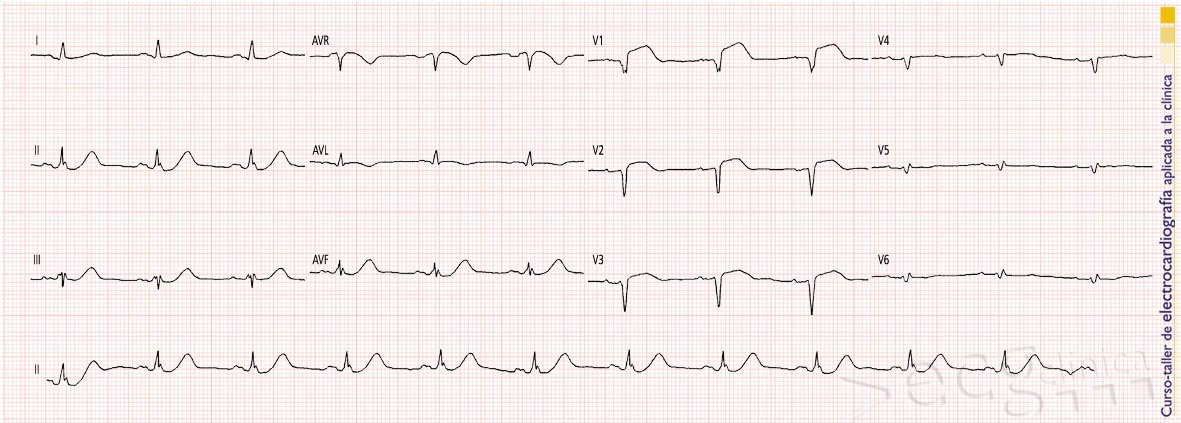 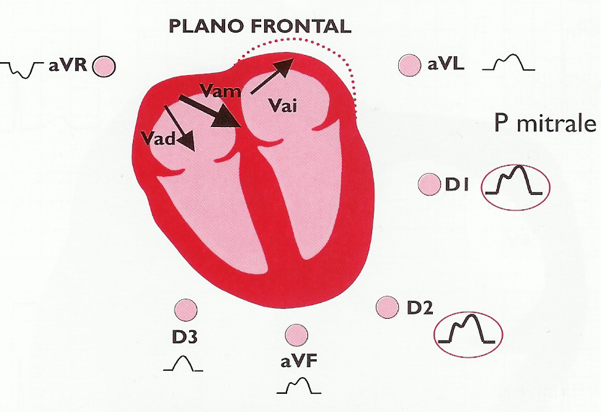 54
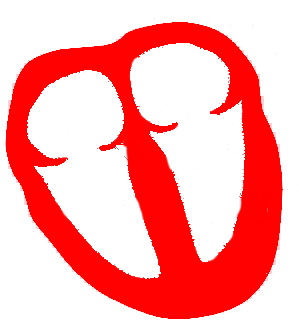 55
55
Definiciones. Complejo QRS
Representa la despolarización ventricular.
Consiste normalmente en tres deflexiones. 
Se denomina así aún en ausencia de alguna de las deflexiones.
El complejo normal empiezacon deflexión negativa conocida como onda Q. 
Sigue por una deflexión + (onda R).
La siguiente deflexión negativa es la onda S.
La duración normal del QRS es 0,04 a 0,10 segundos.
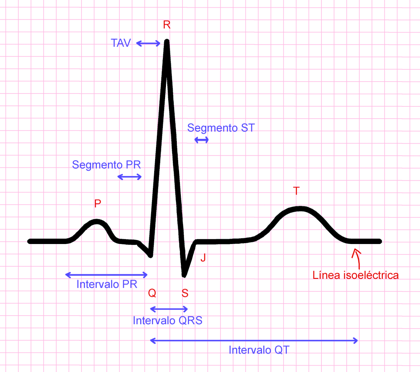 Intervalo QRS
[Speaker Notes: Destacar que la repolarización auricular no se suele apreciar en el ECG pues se superpone con el complejo QRS. 
El QRS representa la despolarización de las distintas partes de los ventrículos, este complejo puede tener distintas morfologías y su duración está comprendida entre 0,04 y 0,12seg (1-3mm), se mide desde el comienzo del complejo QRS hasta su final.
La unión del final del QRS con el segmento ST se llama punto J]
Complejo QRS
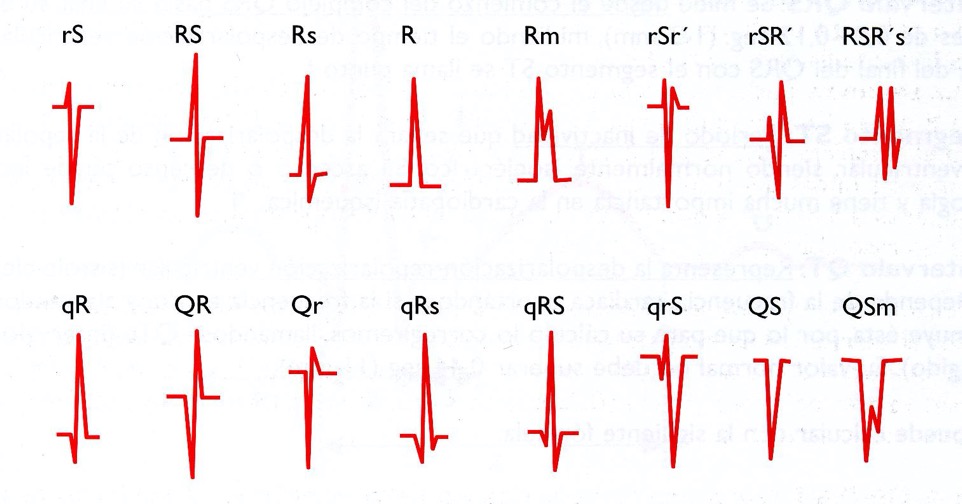 [Speaker Notes: En esta imagen podemos apreciar algunas de las múltiples morfologías que puede presentar el complejo QRS. 
Cuando alguna de las ondas alcanza una altura mayor de 5mm se escribe con mayúsculas, mientras que se escribirá con minúsculas si su altura es menor de 5mm]
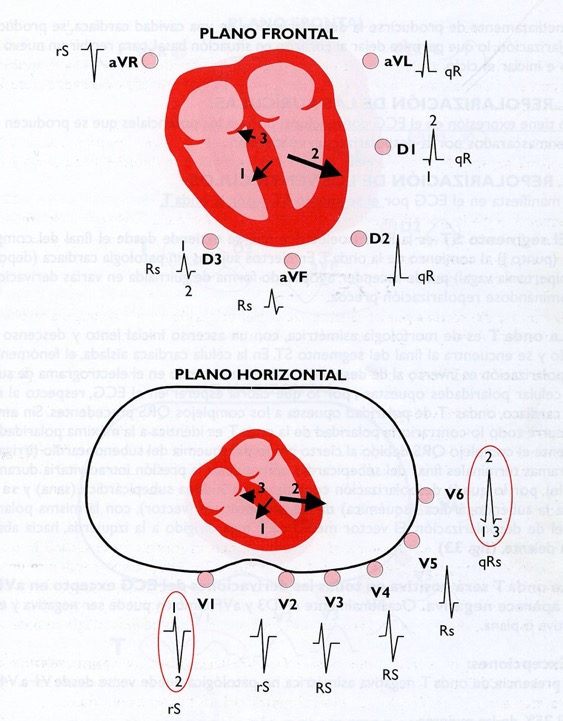 Complejo QRS
[Speaker Notes: Estas morfologías son el resultado de la expresión de una serie de vectores ventriculares.
Un vector inicial (septal) correspondiente a la despolarización del tabique es de pequeña magnitud y se dirige a la derecha, abajo y adelante, responsable de R en D3 y aVF y de q en aVL-D1-D2 (igual en precordiales)
Un segundo vector (de la pared libre de los ventrículos), de gran magnitud, se dirige a izquierda, abajo y adelante.
Un tercer vector (de las masas paraseptales altas), se dirige hacia arriba, derecha y atrás.
Aplicando la ley de los bipolos con estos vectores la resultante es el QRS de un ECG normal, si se varías esos vectores por las causas que sean (patológicas o fisiológicas) también se modificará el QRS resultante.]
QRS estrecho y ancho
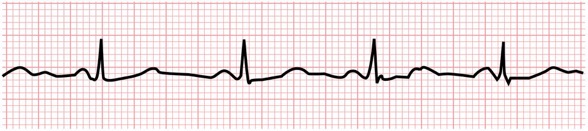 Estrecho
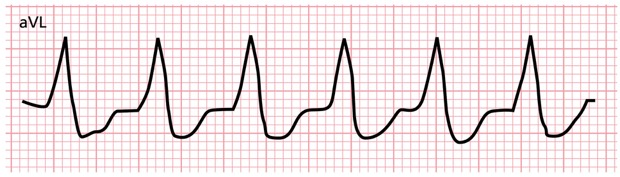 Ancho
[Speaker Notes: Aquí tenemos un ejemplo tosco de las diferencias en cuanto a duración del QRS
Límite de 0,12mm (tres cuadritos pequeños)]
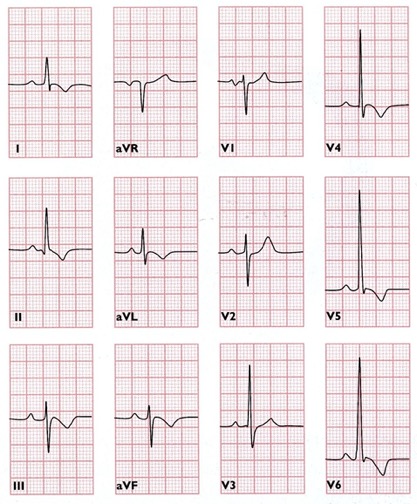 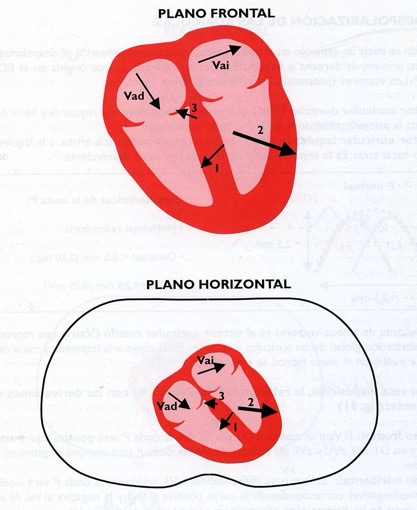 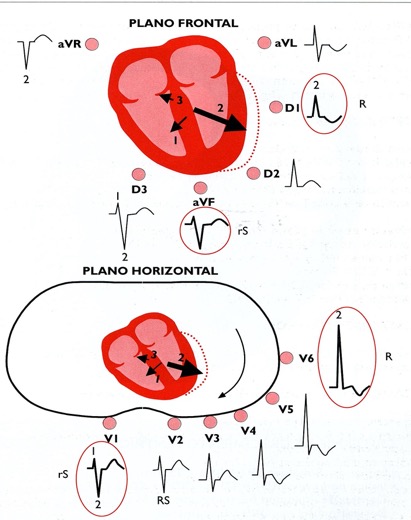 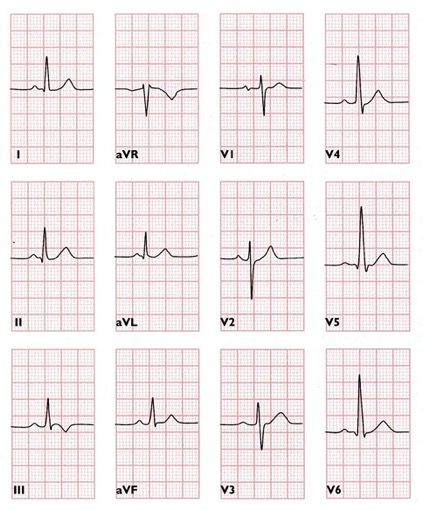 [Speaker Notes: Lo que se va a apreciar son inicialmente signos de hipertrofia septal que en fases avanzadas dará lugar a signos de crecimiento ventricular izquierdo.
Esto se refleja en el ECG en forma de R altas y T invertidas en las derivaciones que miran al ventrículo izquierdo (D1-aVL y sobre todo V5-V6) y S profundas en las del ventrículo derecho (D3-aVF y V1-V2), con desviación del eje QRS a la izquierda en el plano frontal
Buscar en libro que es la sobrecarga ventricular]
Criterios Crecimiento Ventrículo Izquierdo
Desviación del eje a la izquierda 
Aumento de los voltajes 
Indice Sokolow (SV1 + RV5-6 > 35)
Indide Cornell (RaVL + SV3 > 28V/20M)
Signos de sobrecarga sistólica en Vizq
61
¿Confirmarías que este paciente tiene una HVizq?
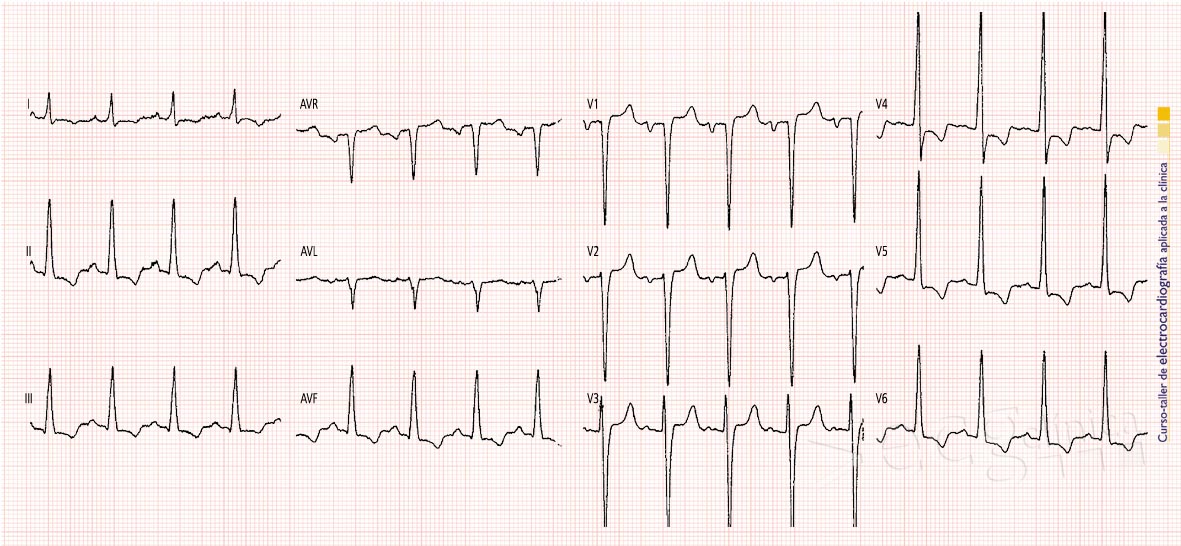 Ecocardiograma:
Masa ventricular de 156 g/m.
Patrón de disfunción diastólica.
Crecimiento biauricular.
FEVI normal.
Masa ventricular patológica:
  > 134 g/m en varones
  > 102 g/m en mujeres
Causas de hipertrofia ventricular izquierda
HTA.
Estenosis o insuficiencia aórtica.
Miocardiopatía hipertrófica o dilatada.
Insuficiencia mitral.
Cardiopatías congénitas.
Corazón de atleta.
64
Aumento de voltaje del QRS sin hipertrofia anatómica
Tórax delgado.
Raza negra.
Sujetos jóvenes.
Mastectomía izquierda.
Bloqueo fascicular anterior izquierdo.
Bloqueo de rama izquierdo.
Wolf-Parkinson-White.
Infarto agudo de miocardio.
65
Signos de sobrecarga ventricular izquierda
66
¿Diferencias con respecto al ECG Normal?
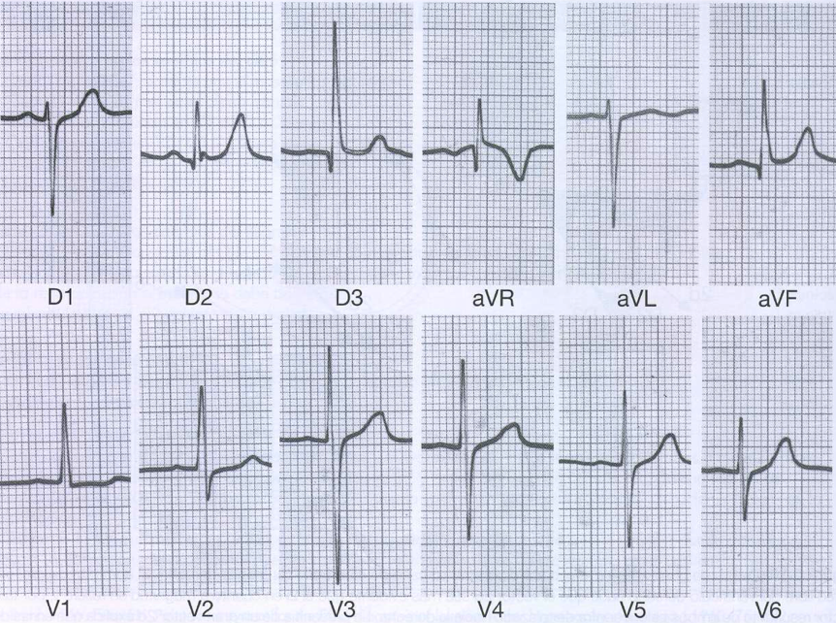 67
¿Diferencias con respecto al ECG Normal?
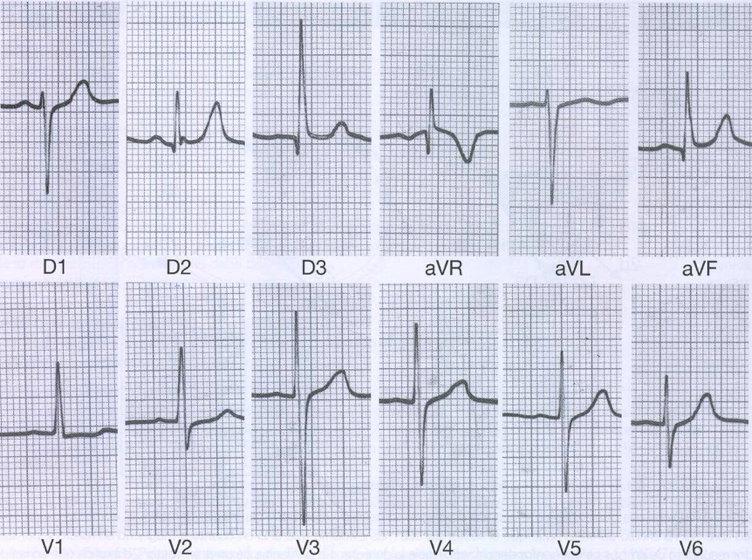 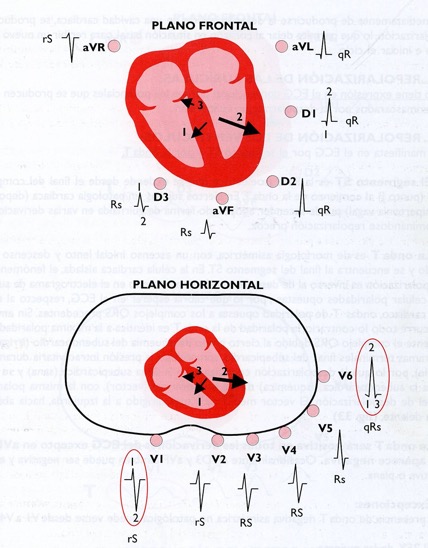 68
Criterios Crecimiento Ventrículo Derecho
Desviación del eje a la derecha 
Aumento de voltaje en V1-V2
Indice de Cabrera en V1: R/R+S > 0,5
Signos de sobrecarga sistólica en Vder
69
Causas de hipertrofia ventricular derecha
Valvulopatías izquierdas con afectación retrógrada
Estenosis pulmonar.
Insuficiencia tricuspidea.
Cor-pulmonale crónico.
Trombombolismo pulmonar (Cor-pulmonale agudo).
Cardiopatías congénitas (Fallot, CIA).
Miocardiopatías restrictivas
70
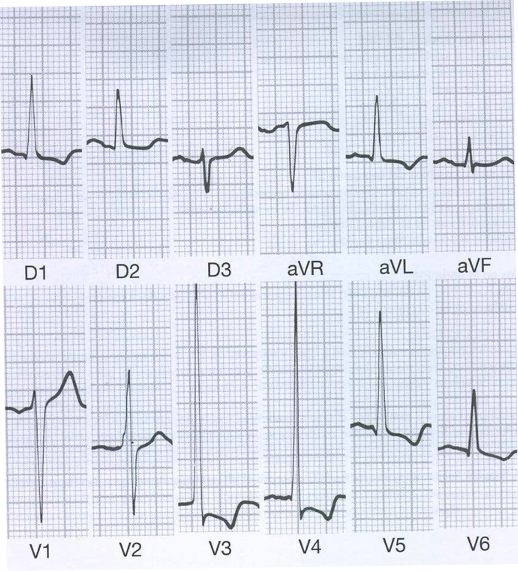 71
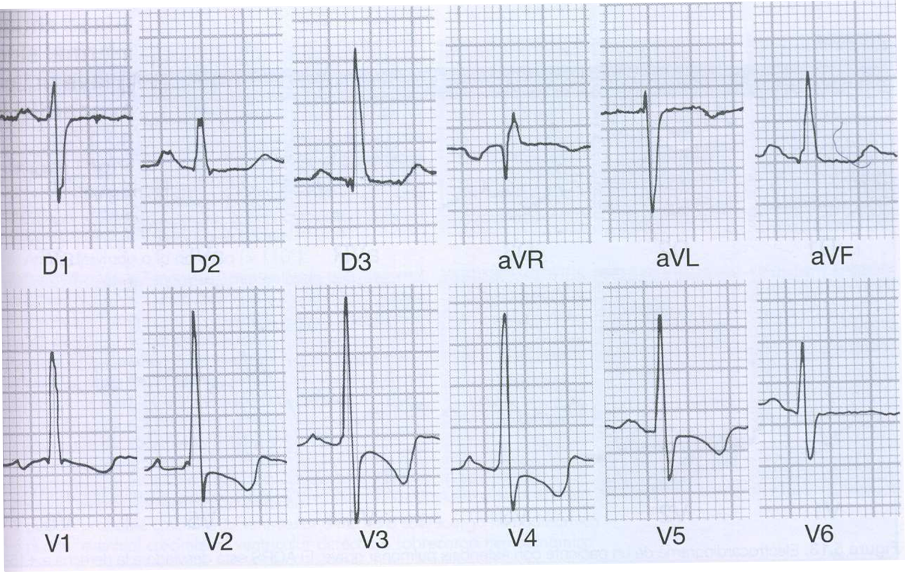 72
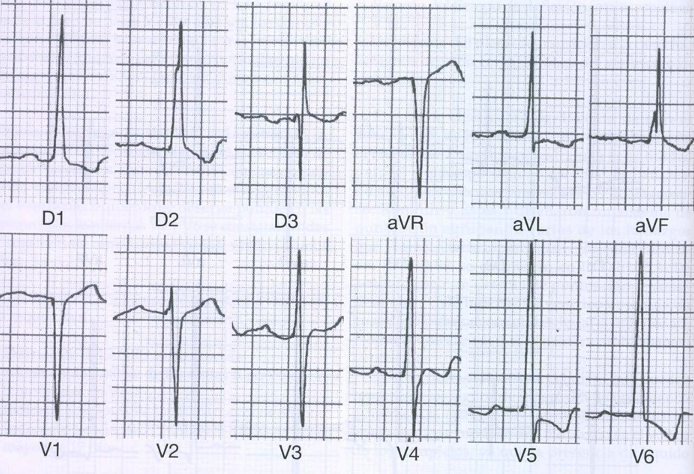 73
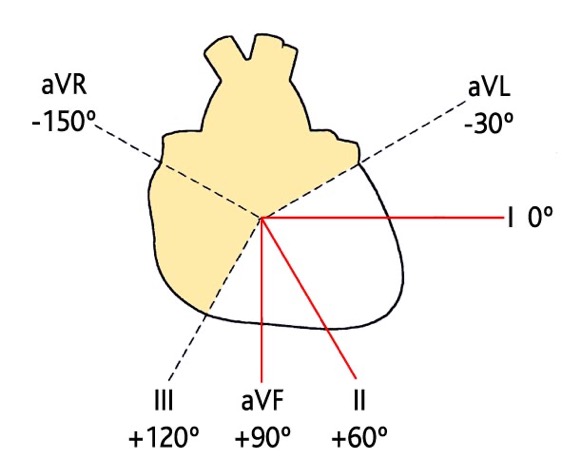 Eje Normal
Calculo del eje cardiaco
[Speaker Notes: Dentro del análisis del ECG, en el complejo QRS podremos calcular su eje eléctrico además del resto de datos (duración, morfología, voltaje)
El eje QRS definido como normal se extiende desde 0º a +90º, aunque se acepta como válido y no patológico los que se encuentran entre –30º y +110º (población sana).
Buscar en algún libro algo sobre importancia del cálculo del eje]
Derivaciones
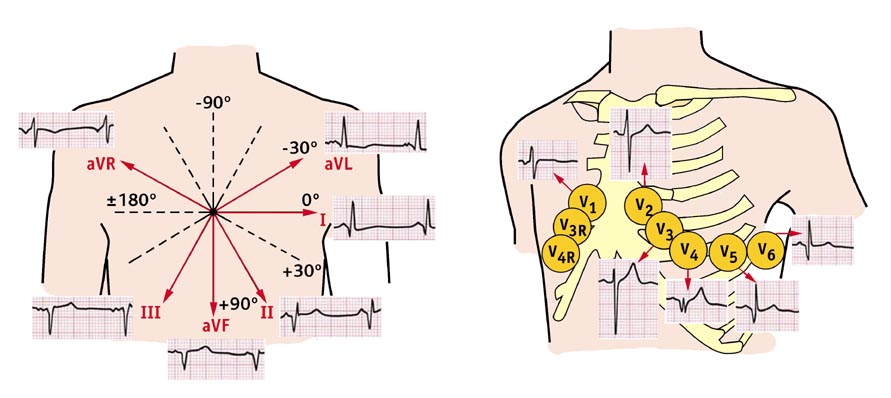 [Speaker Notes: Otra imagen en la que se aprecian las derivaciones del plano frontal (izquierda) y horizontal (derecha, incluyendo V3R, V4R)]
V1-V2
septal
II, III, aVF
inferior
V3-V4
anterior
I, aVL
Lateral ALTA
V5-V6
lateral
V1-V2
posterior (reciproca)
Caras eléctricas del corazón
Las derivaciones permiten valorar distintas áreas cardiacas.
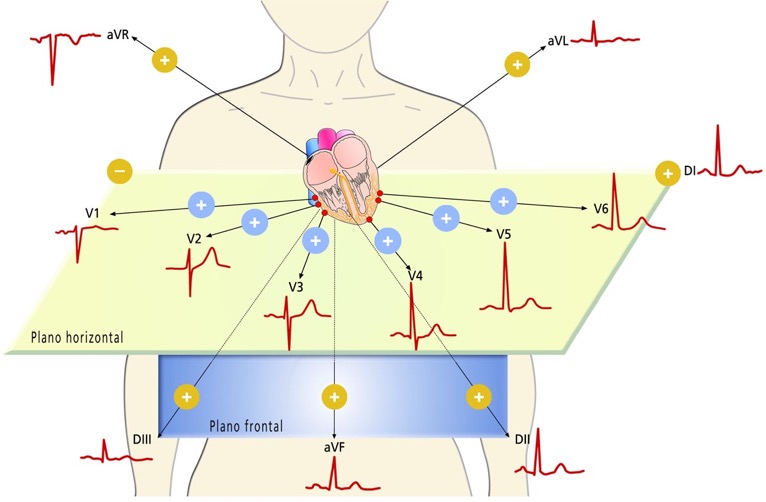 [Speaker Notes: Gracias a esta distribución de las derivaciones podemos utilizarlas como un mapa de coordenadas, de principal utilidad en la cardiopatía isquémica para localizar las areas afectadas (y con ello tener una aproximación a la arteria coronaria obstruida, aunque esto último es principalmente de utilidad para el cardiólogo). 
Pero también nos es de utilidad para conocer lo que está ocurriendo en el corazón, la interpretación de los vectores debe ir asociado a una localización anatómica de ese suceso, por ello para ciertas entidades los criterios diagnósticos deben cumplirse en determinadas derivaciones.]
Calculo del eje cardiaco
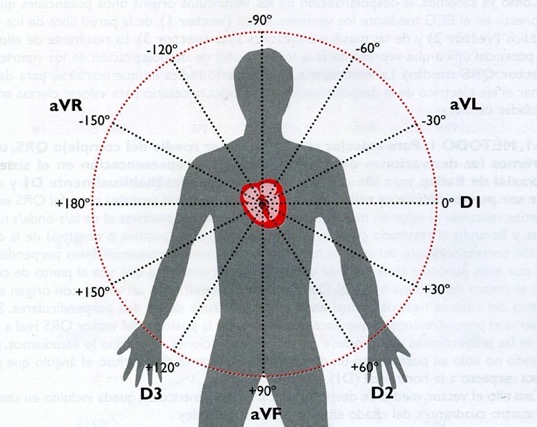 [Speaker Notes: Existen diferentes métodos para el cálculo del eje eléctrico, veremos a continuación algunas de ellas.
Para todos ellos es importante que manejemos con soltura la distribución de las diferentes derivaciones por el sistema hexaxial que ya comentamos
Estudiar el sistema de cálculo de eje de suma y resta]
Calculo del eje cardiaco
Aproximación mediante DI + aVF:
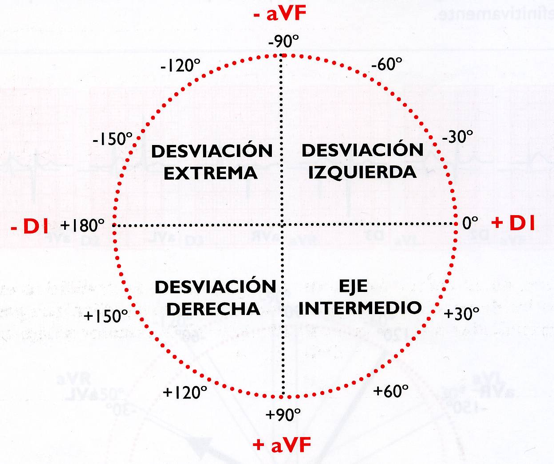 [Speaker Notes: El más básico es un método de aproximación, nos va a ubicar el eje dentro de cuatro cuadrantes posibles, es tosco pero nos dice si nuestro vector está dentro del cuadrante considerado como normal, si existe una desviación izquierda o una desviación derecha, pero sin cuantificarla

Se puede utilizar cualquier par de derivaciones mientras sean perpendiculares. Por comodidad solemos utilizar D1 y aVF.]
Calculo del eje cardiaco
Aproximación mediante DI + aVF:
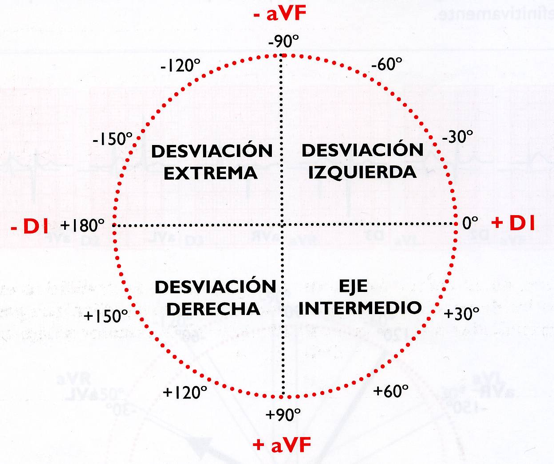 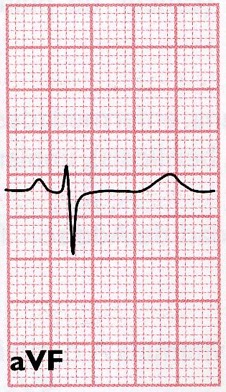 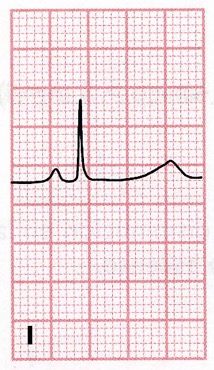 Calculo del eje cardiaco
Sistema hexaxial con dos derivaciones:
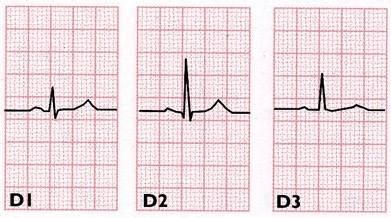 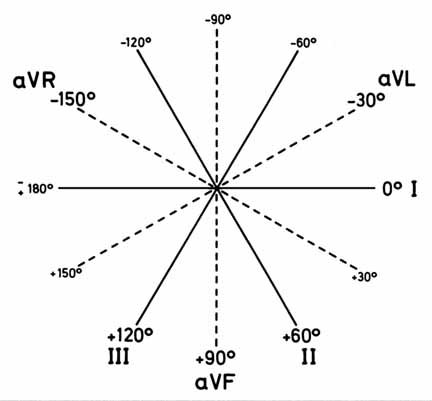 2 mm (-)
6 mm (+)
4 mm (+)
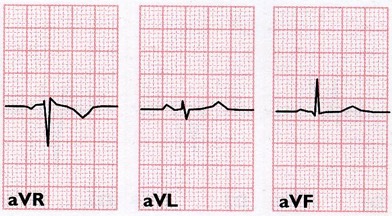 1 mm (-)
7 mm (+)
6 mm (+)
[Speaker Notes: Valor del voltaje es igual a los mm positivos menos los negativos
Se puede utilizar cualquier par de derivaciones mientras sean perpendiculares. Por comodidad solemos utilizar D1 y aVF.
Trazamos vectores proporcionales a su potencial contando el mm, de D1 y aVF, trazando las perpendiculares de cada una, a continuación trazamos una recta desde el punto cero hasta la intersención, eso nos da un eje en grados, no aproximado sino bastante más exacto e incluso nos da el potencial de ese vector. Es un método rápido y que otorga gran precisión.]
Calculo del eje cardiaco
Sistema hexaxial con dos derivaciones:
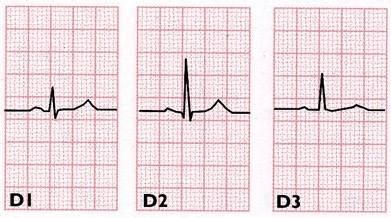 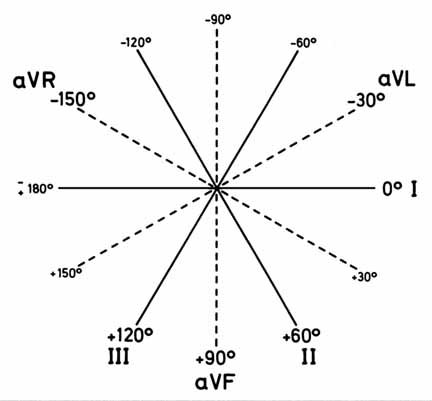 2 mm (-)
11 mm (+)
9 mm (+)
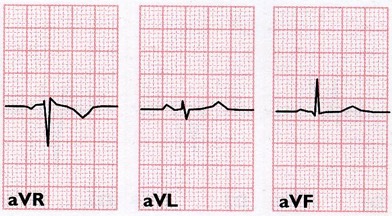 2 mm (-)
2 mm (+)
0 mm (+)
[Speaker Notes: Valor del voltaje es igual a los mm positivos menos los negativos]
Calculo del eje cardiaco
Sistema hexaxial con dos derivaciones:
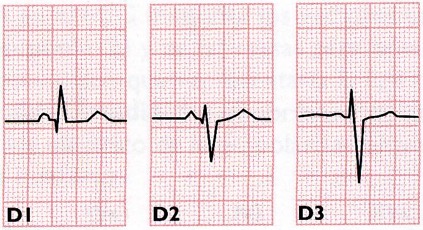 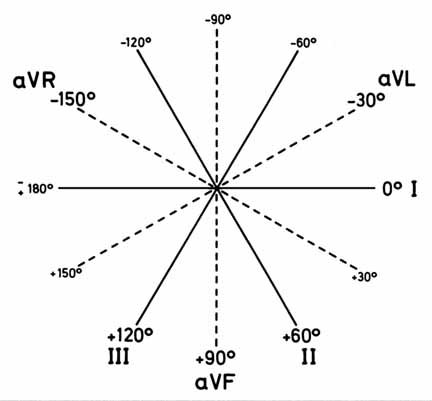 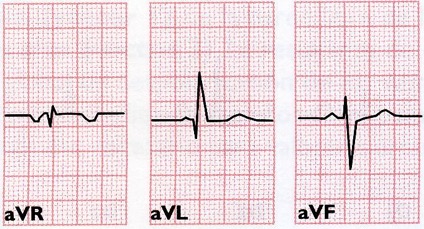 Calculo del eje cardiaco
Sistema hexaxial con dos derivaciones:
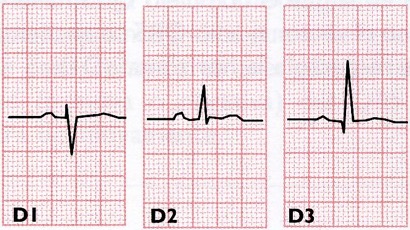 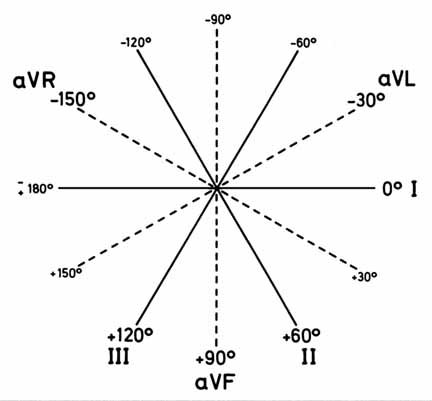 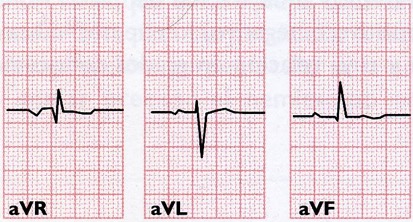 Calculo del eje cardiaco
QRS de mayor voltaje e isodifásico:
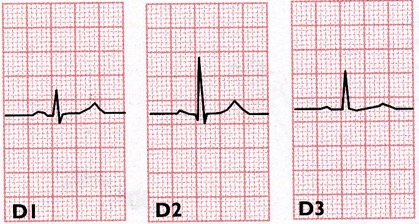 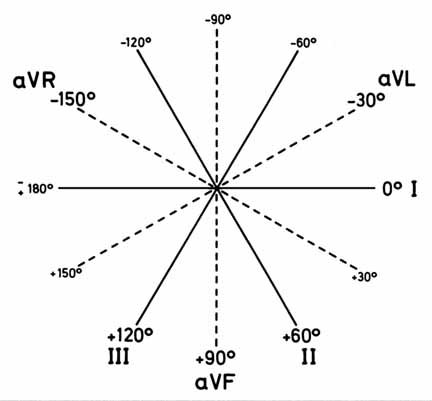 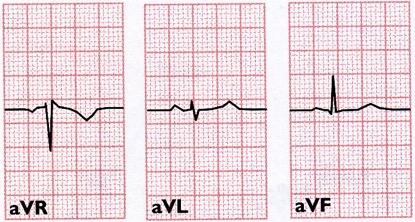 [Speaker Notes: El eje QRS recae sobre la derivación que posee mayor voltaje o sobre la perperdicular de la derivación isodifásica
Un tercer método cosiste en calcular el eje QRS en dependencia del complejo QRS de mayor voltaje.
Tomamos, de todas las derivaciones del plano frontal, aquella que tenga el eje QRS con mayor potencial, debe ser destacado (ante casos dudosos se puede aproximar o en otros casos no será aplicable)
El eje QRS se encontrará en la linea paralela a la derivación seleccionada.
Un último método es parecido al anterior, pero en este caso tomamos el QRS más isodifásico, lo que nos indica que el vector medio QRS pasa perpendicular a dicho eje (primero se aproxima y luego se aleja o viceversa). Trazamos en nuestro hexagrama la linea de la derivación elegida y el eje será perpendicular a esta línea, con la polaridad que corresponda 

Para estos dos métodos pueden darse situaciones intermedias (que dos derivaciones sirvan) generalmente en esos caso el eje eléctrico se encontrará en el espacio comprendido entre esos dos límites (generalmente de 30º de amplitud)

Destacar que para todos estos métodos es conveniente conocer con exactitud la posiciones de las derivaciones y su polaridad en el exagrama de Bailey]
Calculo del eje cardiaco
QRS de mayor voltaje e isodifásico:
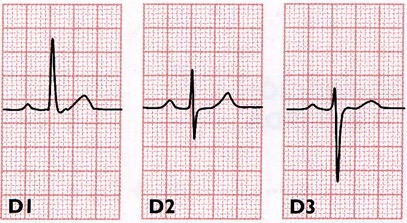 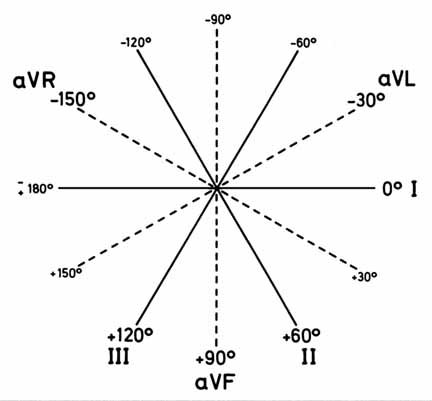 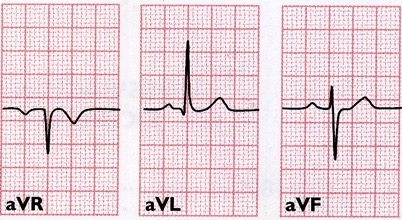 [Speaker Notes: El eje QRS recae sobre la derivación que posee mayor voltaje o sobre la perperdicular de la derivación isodifásica]
Calculo del eje cardiaco
QRS indeterminado:
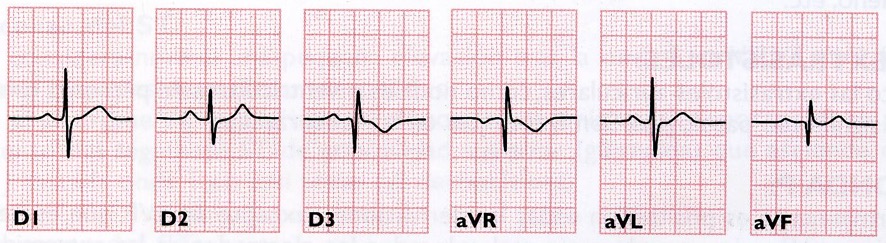 [Speaker Notes: El vector medio del complejo QRS es isodifásico en todas las derivaciones del plano frontal, lo que significa que pasa perpendicular a todas ellas, siendo imposible calcular su eje en dicho plano.
Existe una situación anómala, que eje podeis calcular en un ECG como el siguiente:
No podemos calcular el eje con ninguno de los métodos mostrados (hacerlo con los cuatro métodos).
Esto es porque el eje QRS que calculamos es sobre un plano frontal, y el eje pasa perpendicular a ese plano, y por tanto perpendicular a las seis derivaciones (es como si las 6 nos valieran para calcular el último método explicado).
Recordar lo que mencionamos anteriormente, el corazón es un órgano tridimensional, pero nosotros lo valoramos en dos dimensiones.]
Voltaje del QRS
Criterios electrocardiográficos de HVI:
Sokolow: S-V1 + R-V5 o R-V6 (35mm)
Lewis: (R-D1 – R-D3) – (S-D3 – S-D1) (17mm)
Cornell: R-aVL + SV3 (28mm en hombres y 20mm en mujeres)
[Speaker Notes: Criterios mínimos para Dx de HVIzq:
Un aspecto importante del complejo del QRS son los voltajes, pues si bien no alcanzan la sensibilidad del ecocardio, su realización es mucho más accesioble y tenemos criterios de HVIzq (dado el importante valor pronóstico que supone la HVIzq como afectación de organo diana no debemos despreciarlo, también es de utilidad monitorizar uno de los criterios utilizados). Hay muchos pero lo ideal es quedarse con el más facil para cada uno, no intentar utilizarlos todos
La suma de voltaje de R en V5 o V6 más S en V1 debe ser inferior a 35 mm (Indice de Sokolow)
R en aVL > 11mm
R en V5-V6 > 26 mm
Ventajas del sistema de Cornell: diferencia entre hombres y mujeres y toma derivaciones del plano frontal y horizontal (mejor que si son de un único plano)]
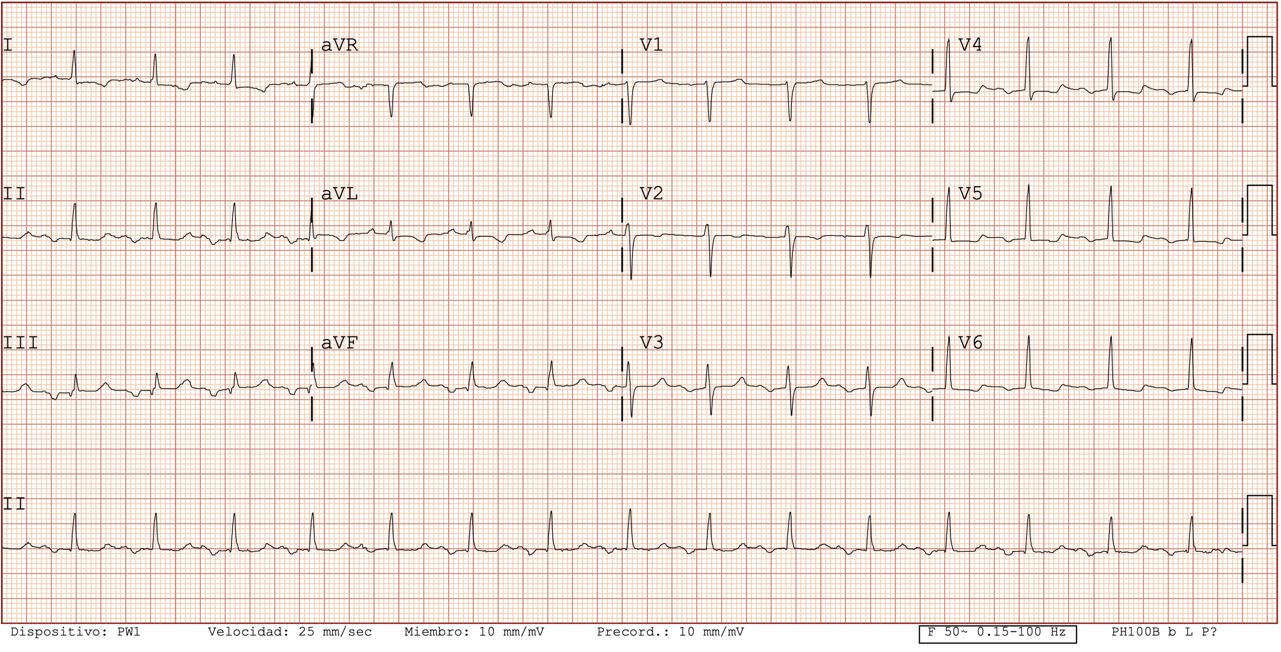 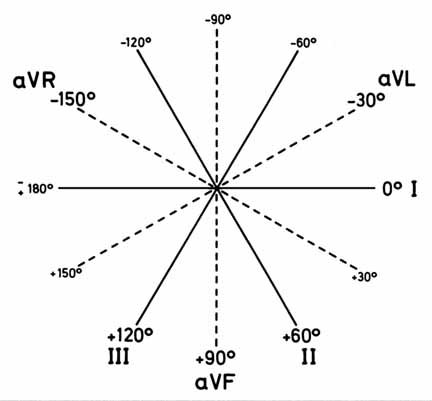 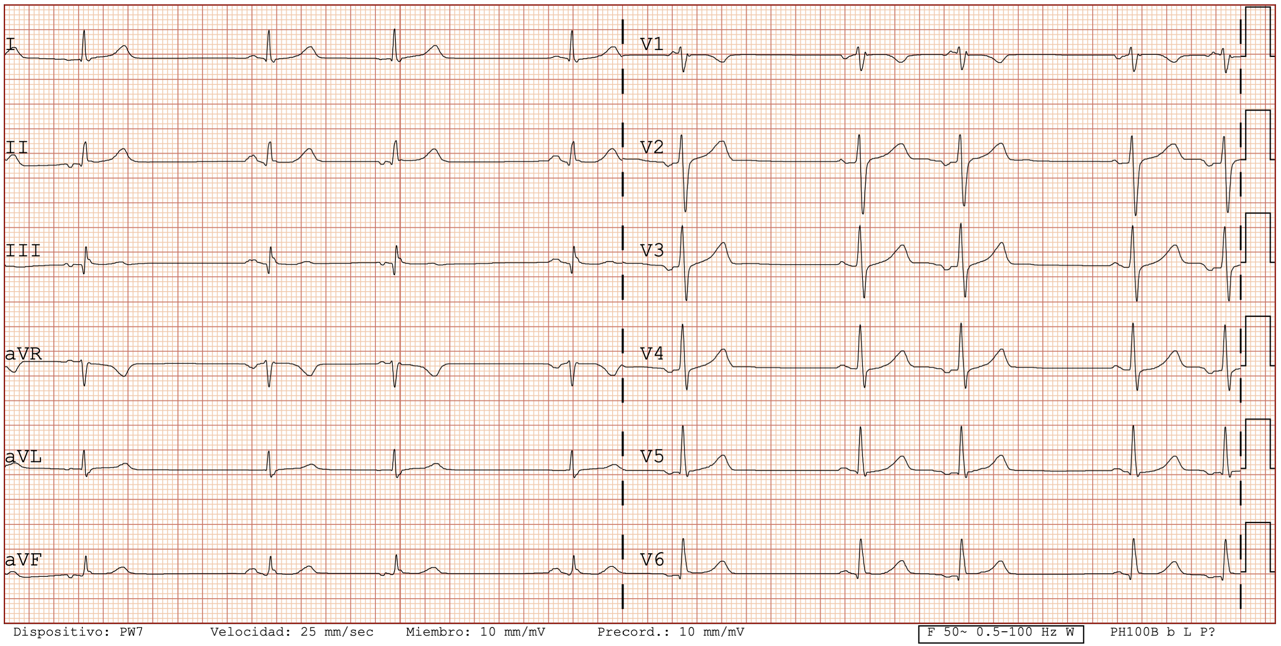 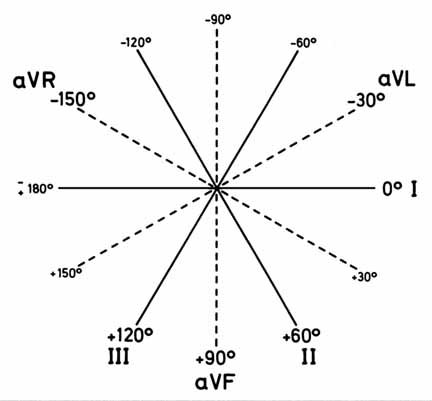 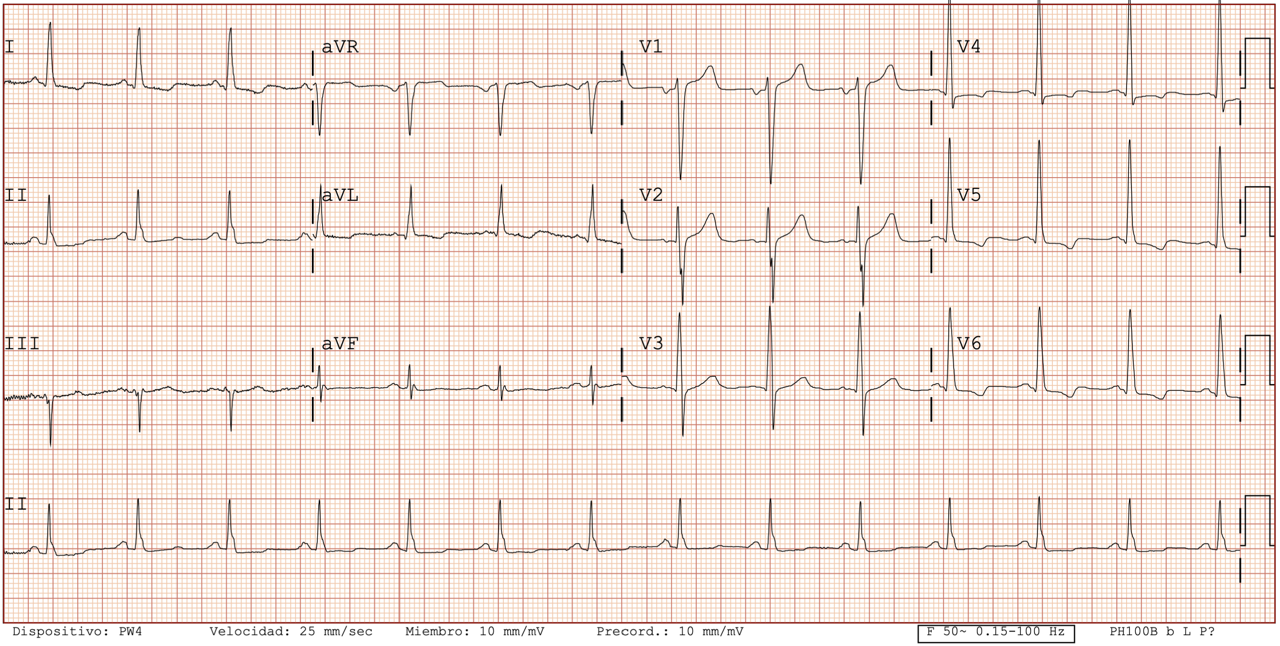 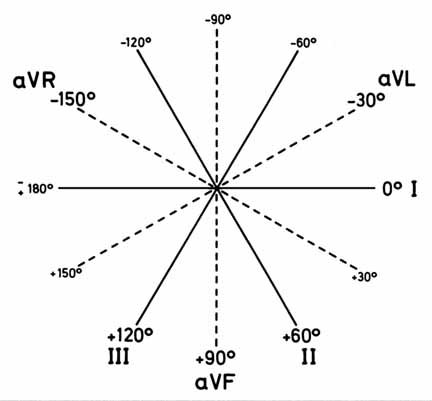 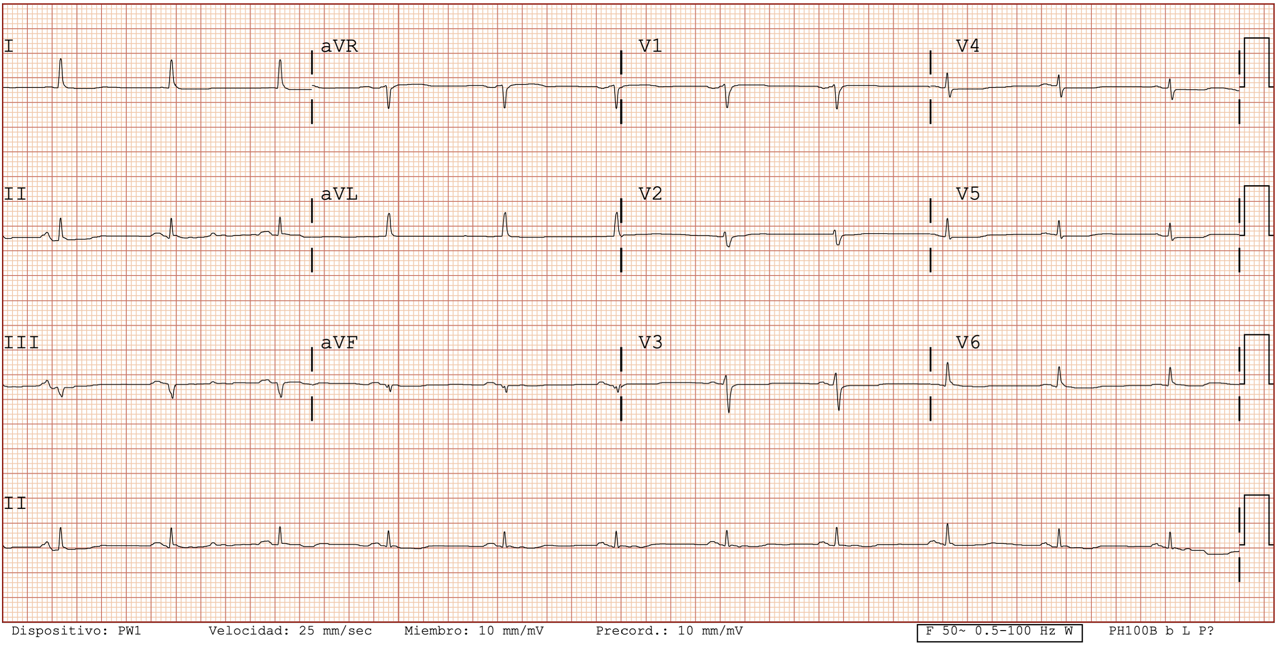 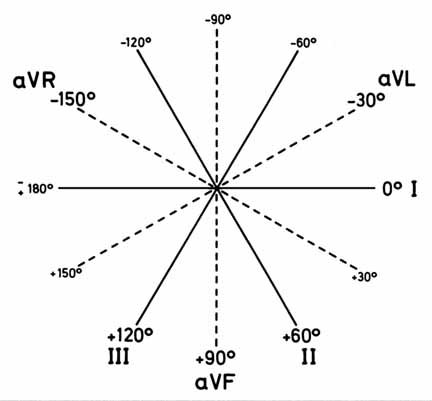 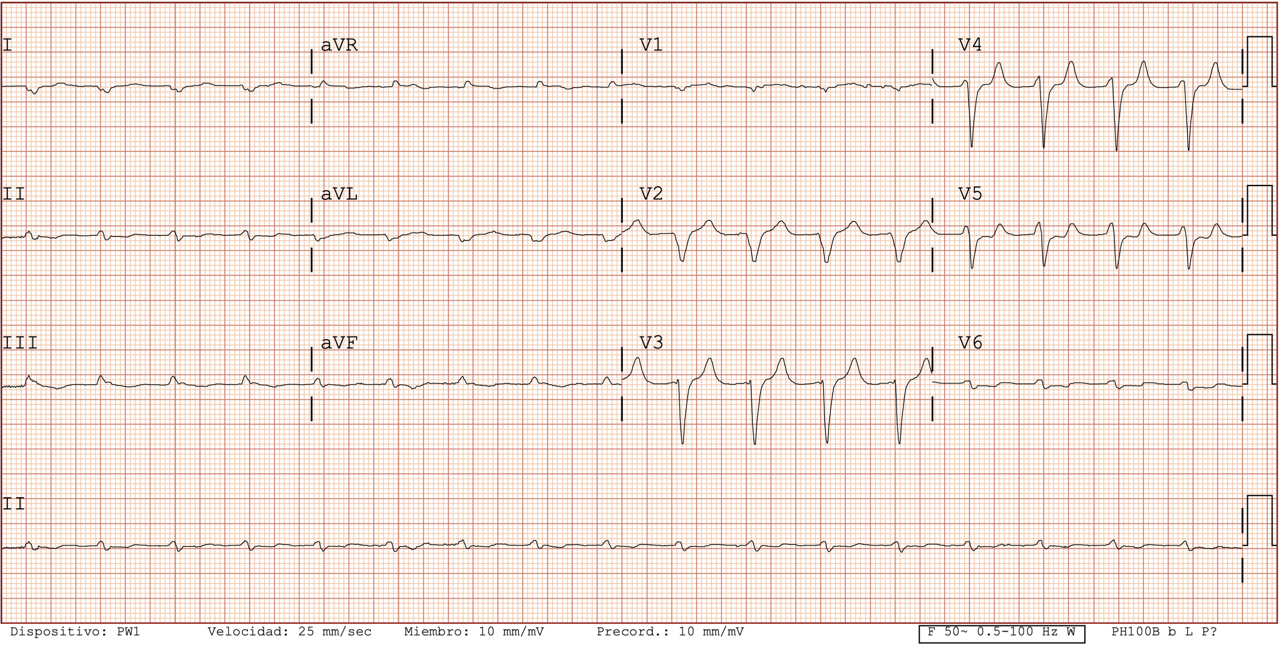 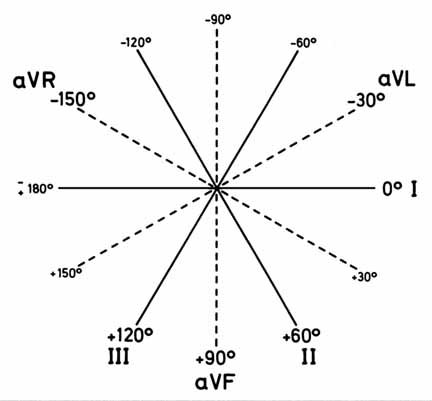 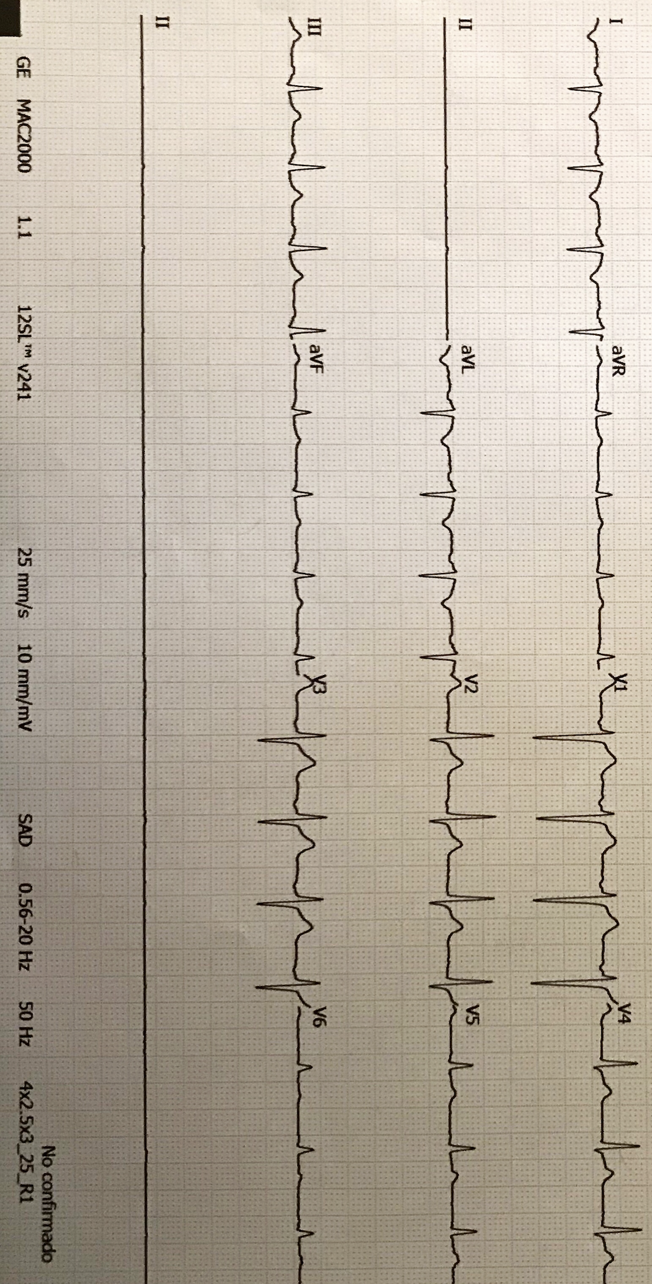 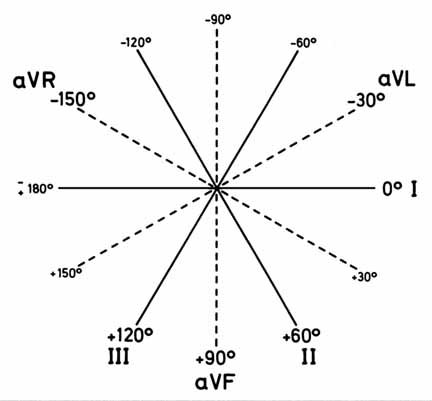 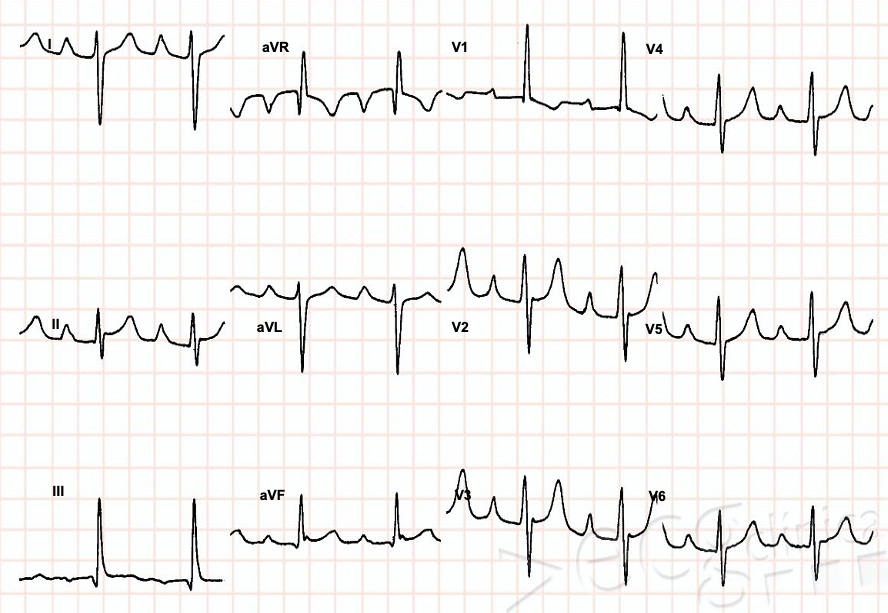 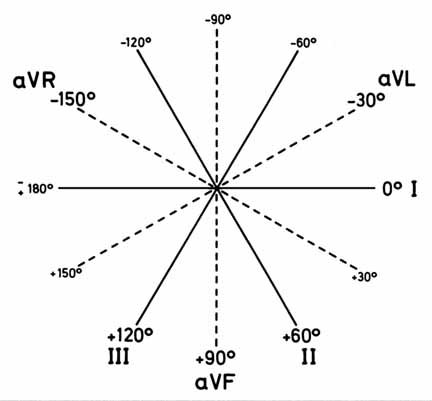 95
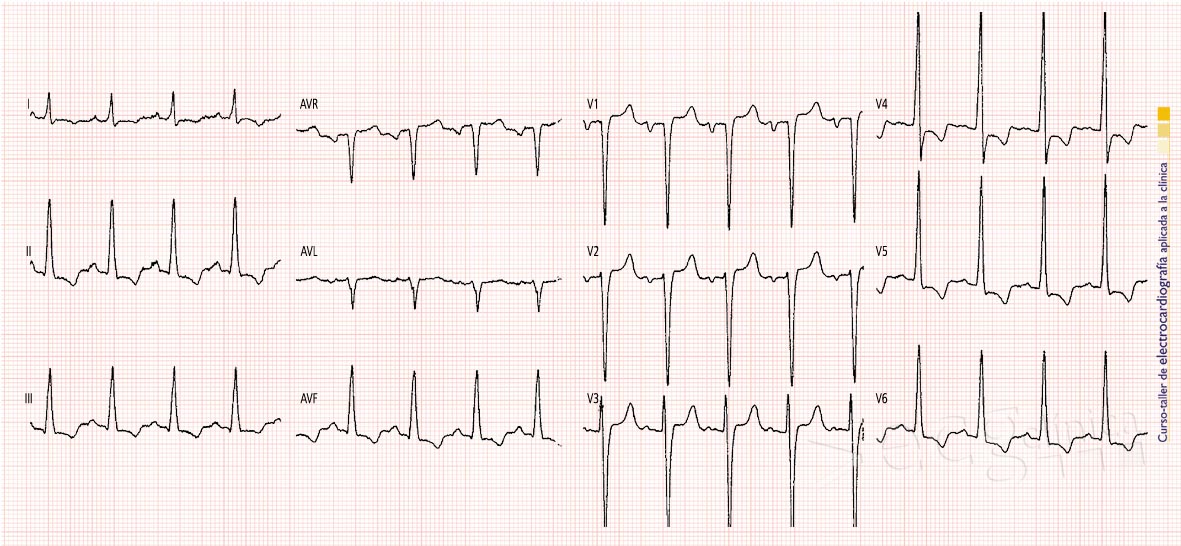 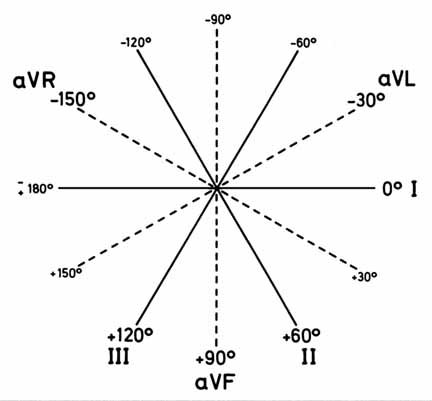 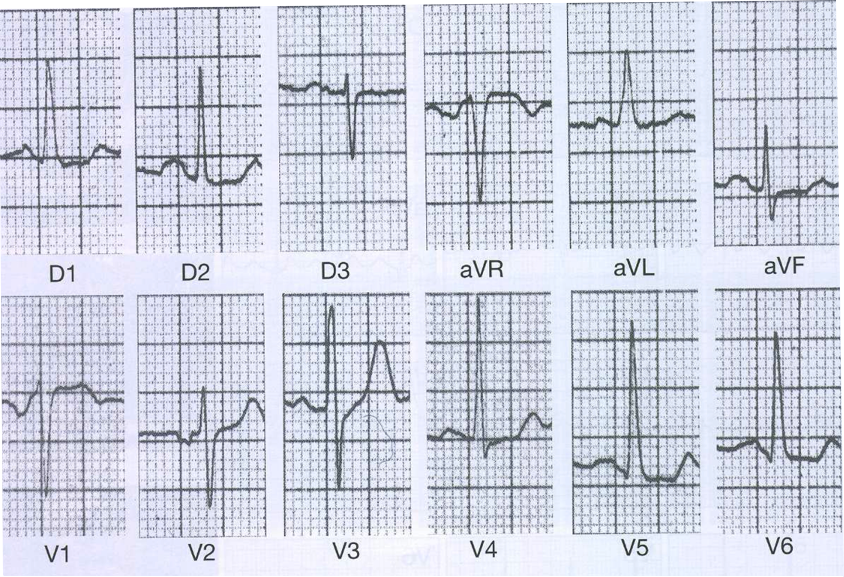 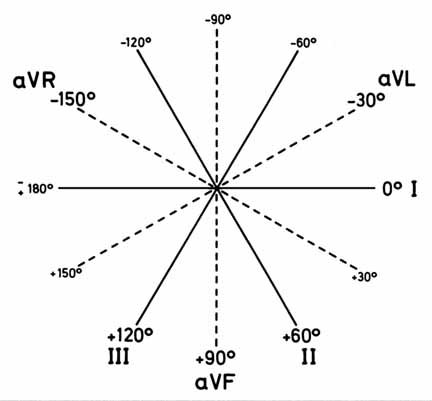 97
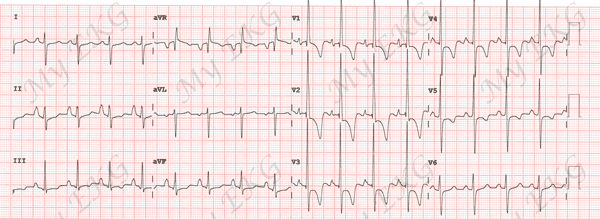 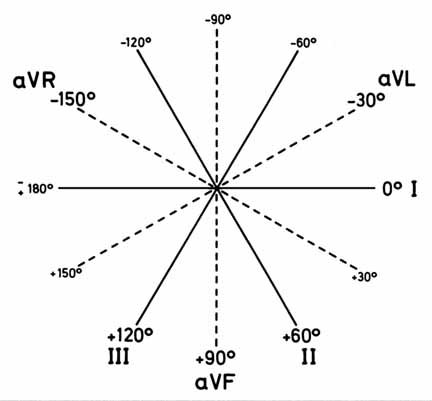 98
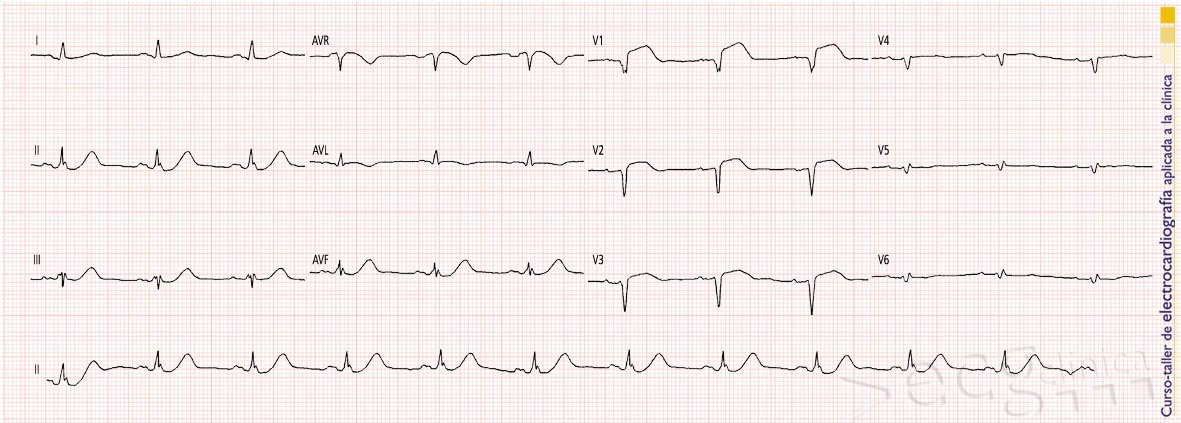 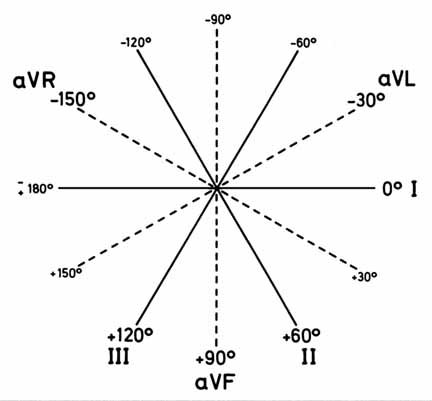 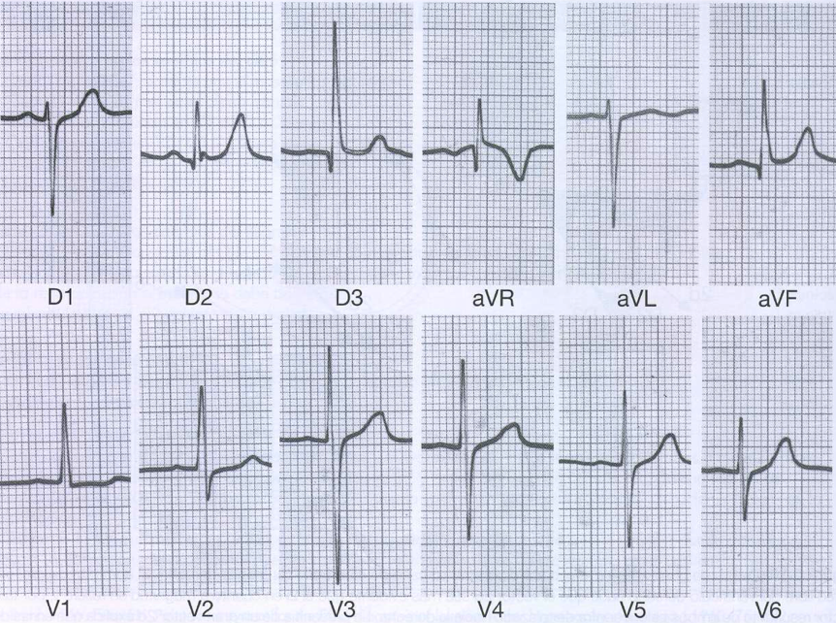 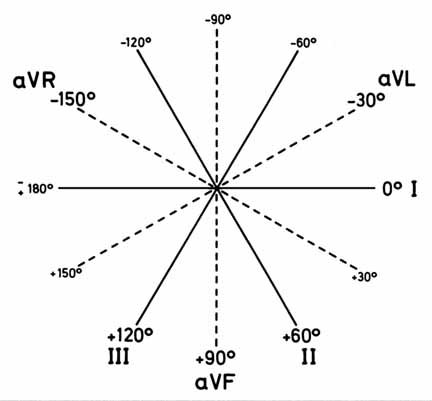 100
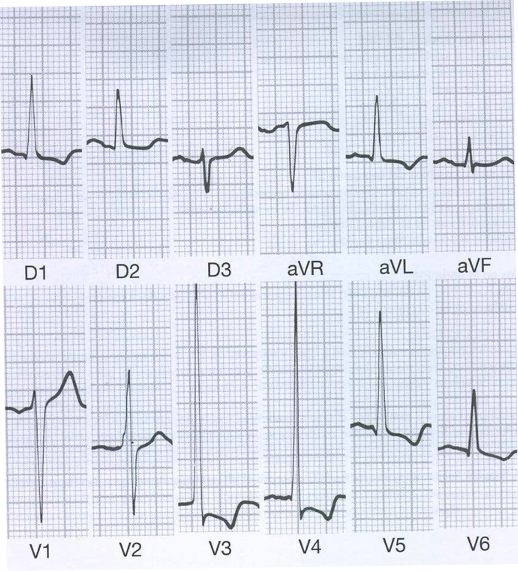 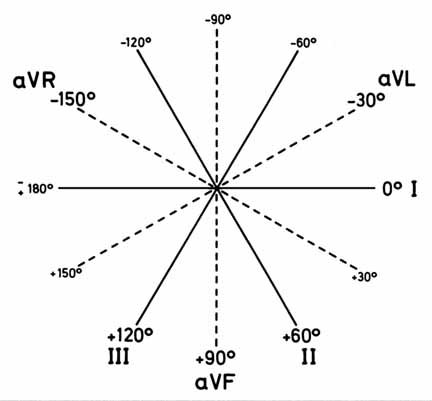 101
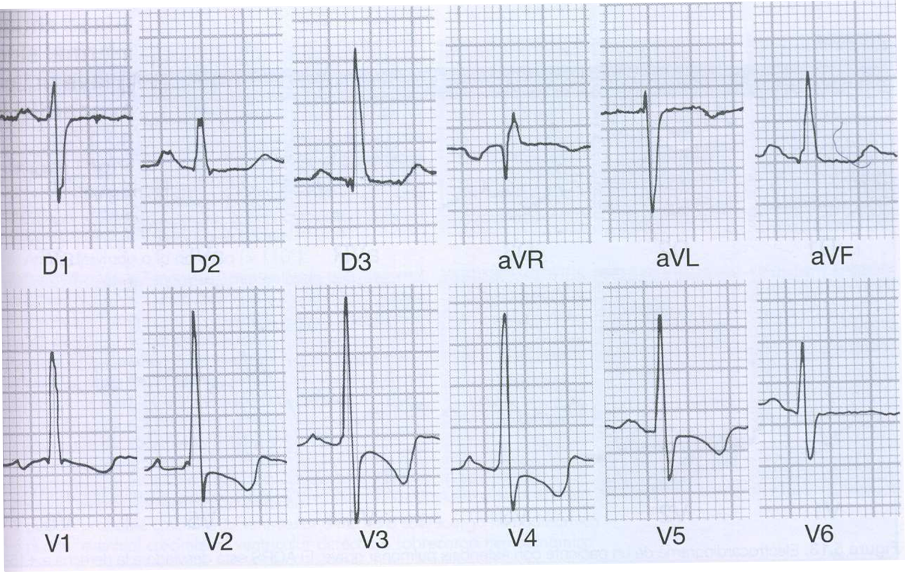 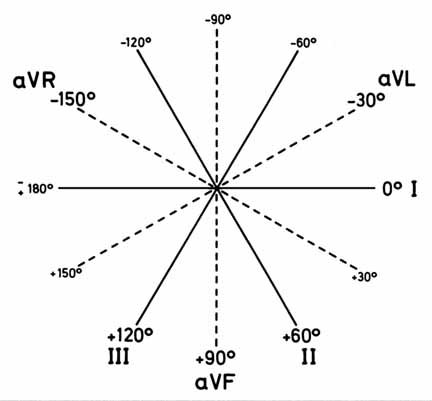 102
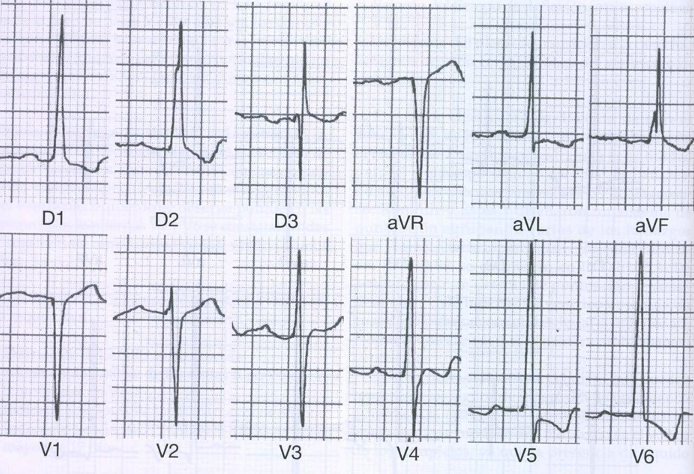 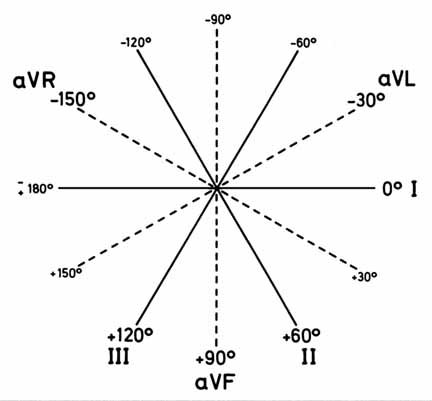 103
¿Os ha gustado?
Gracias!!!
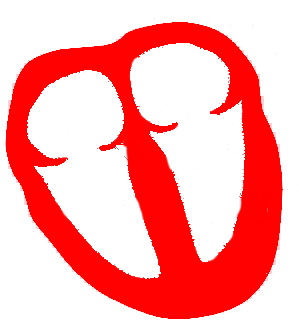 105
106
107
108
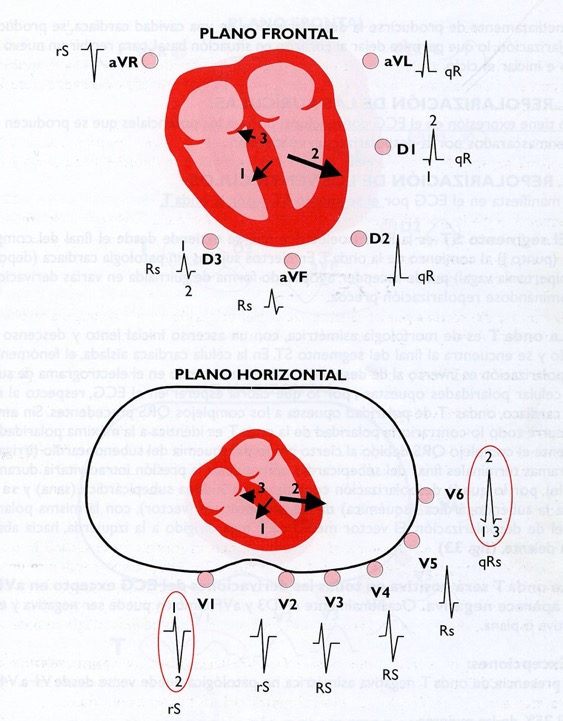 Complejo QRS
[Speaker Notes: Estas morfologías son el resultado de la expresión de una serie de vectores ventriculares.
Un vector inicial (septal) correspondiente a la despolarización del tabique es de pequeña magnitud y se dirige a la derecha, abajo y adelante, responsable de R en D3 y aVF y de q en aVL-D1-D2 (igual en precordiales)
Un segundo vector (de la pared libre de los ventrículos), de gran magnitud, se dirige a izquierda, abajo y adelante.
Un tercer vector (de las masas paraseptales altas), se dirige hacia arriba, derecha y atrás.
Aplicando la ley de los bipolos con estos vectores la resultante es el QRS de un ECG normal, si se varías esos vectores por las causas que sean (patológicas o fisiológicas) también se modificará el QRS resultante.]